Optimizing PSF Subtraction Techniques for Exoplanet Imaging
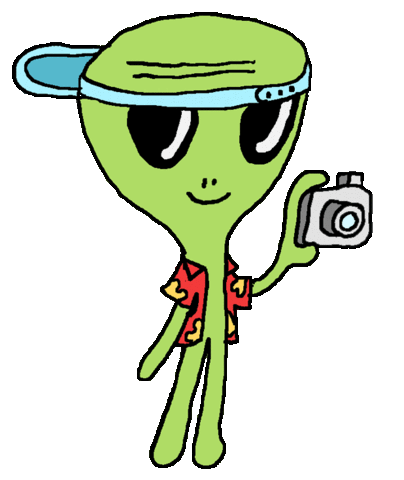 Therese Cook
Mentors: Dr. Dimitri Mawet, Dr. Garreth Ruane
[Speaker Notes: - we do HCI using Keck

---

The Vortex team does high contrast imaging using one of the Keck telesopes]
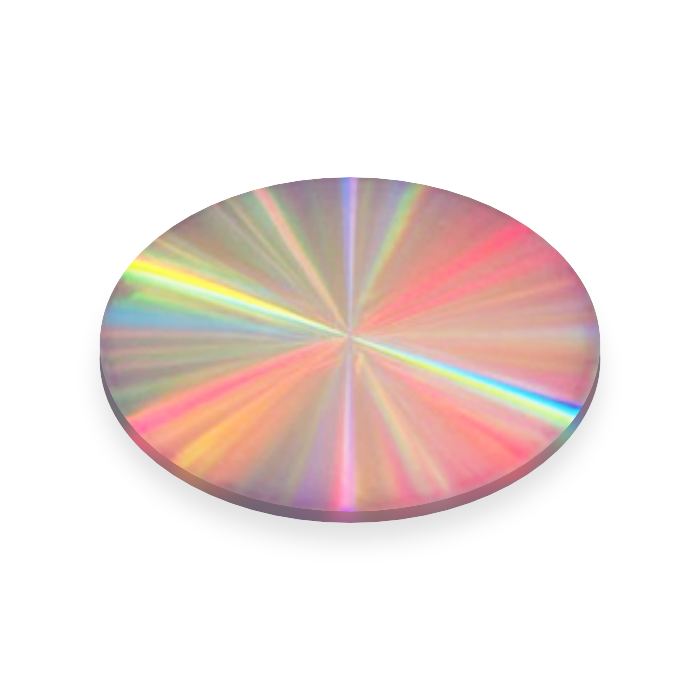 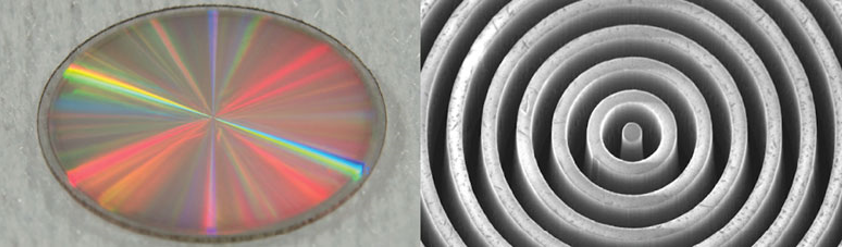 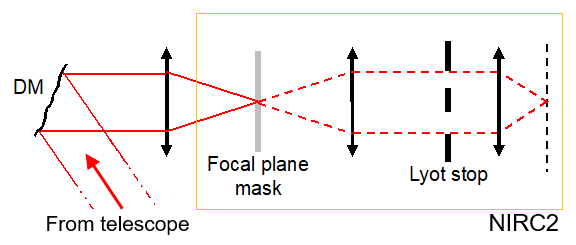 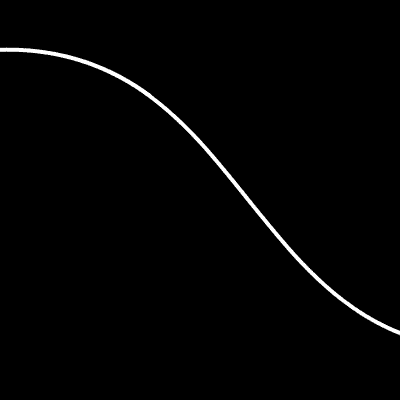 vortex coronagraph
Mid-infraredL’: 3.4 - 4.1 μm
[Speaker Notes: -obs in mid-IR using NIRC2 camera
-use vortex coronagraph
-which blocks enough of a star’s light so we can detect the much fainter planets going around it

---

Our observations are made in the mid-infrared using the NIRC2 camera.
We use the vortex coronagraph, shown here, which blocks enough of a star’s light so we can detect the much fainter planets going around it.]
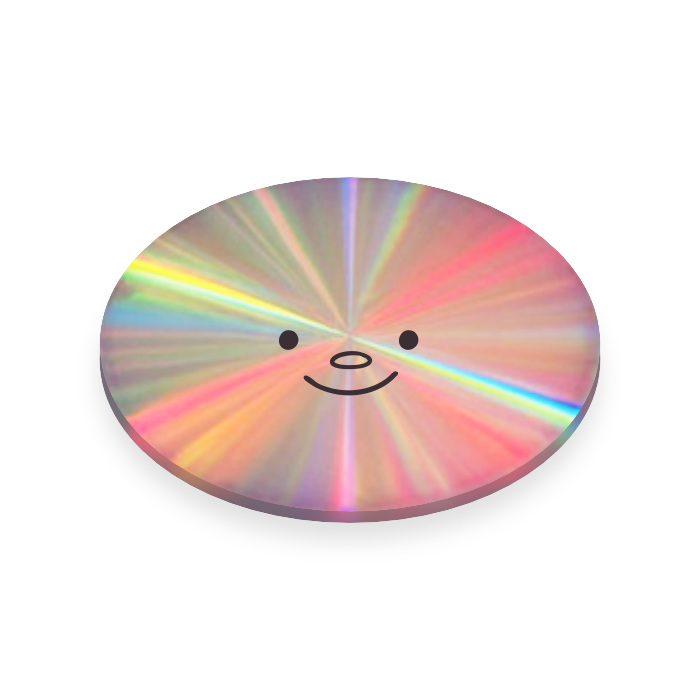 [Speaker Notes: So the vortex is cool and all….]
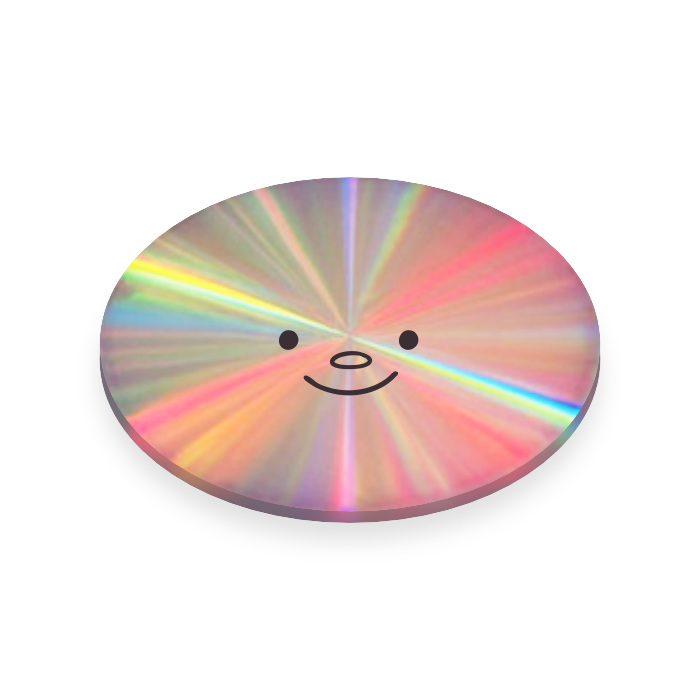 Expectation
Reality
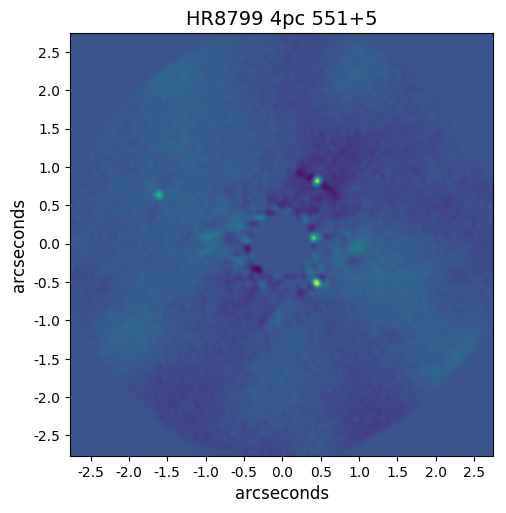 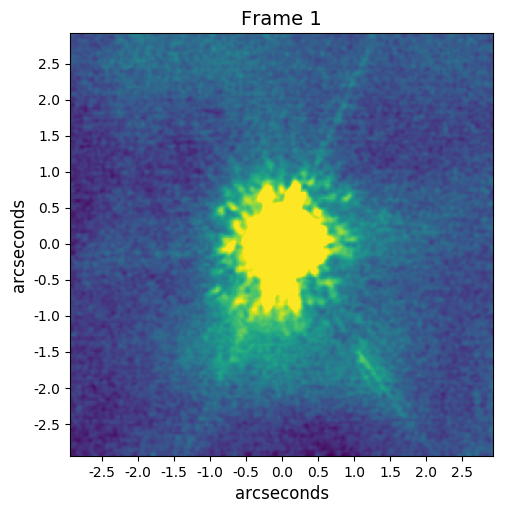 [Speaker Notes: ….but it isn’t perfect]
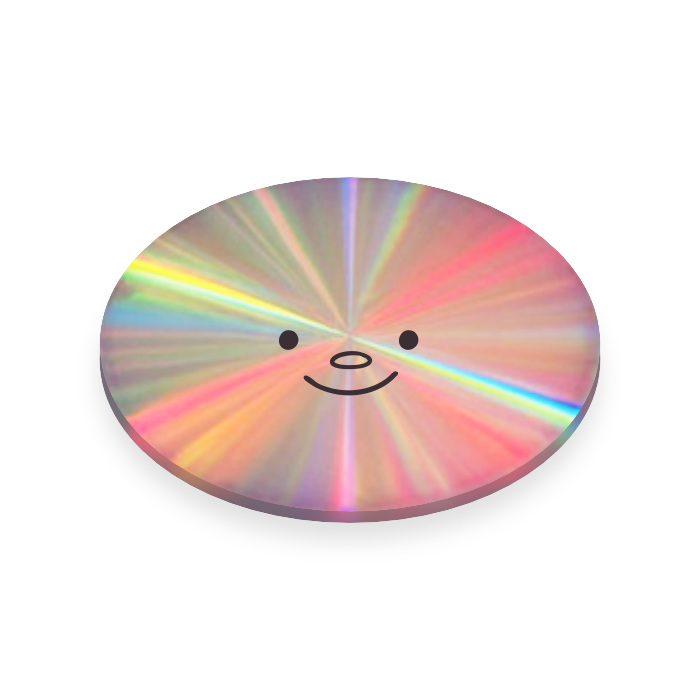 Expectation
Reality
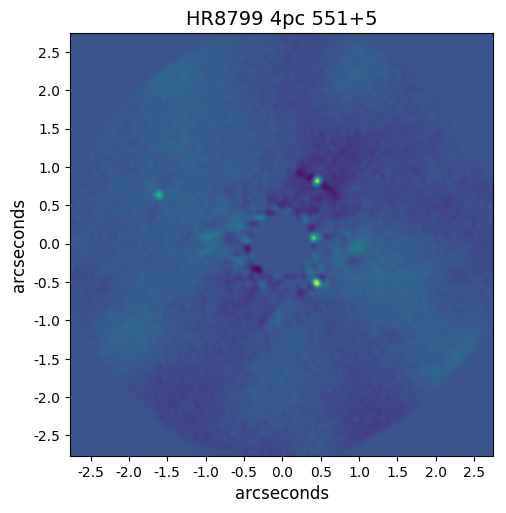 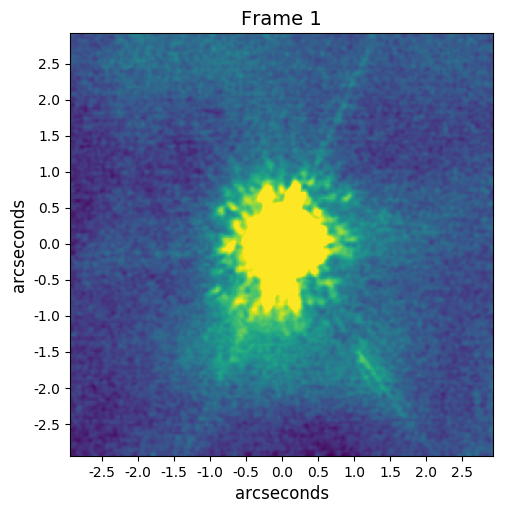 planets!
“speckles”
[Speaker Notes: When we get our photos back, we don’t immediately see any planets.
And that’s because some speckles of starlight manage to make it through the vortex, and we see something like the pic on the right instead.]
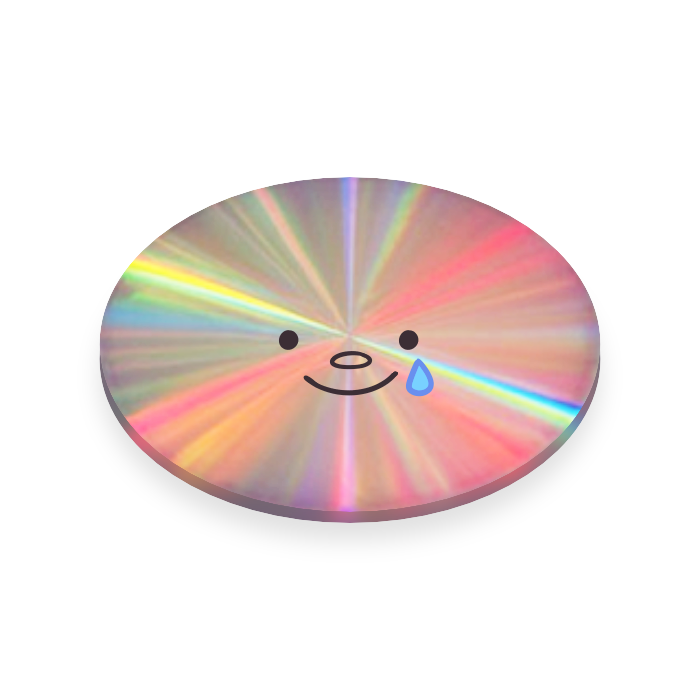 Expectation
Reality
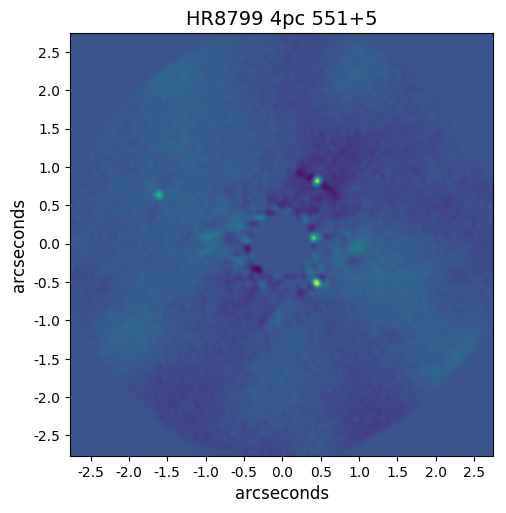 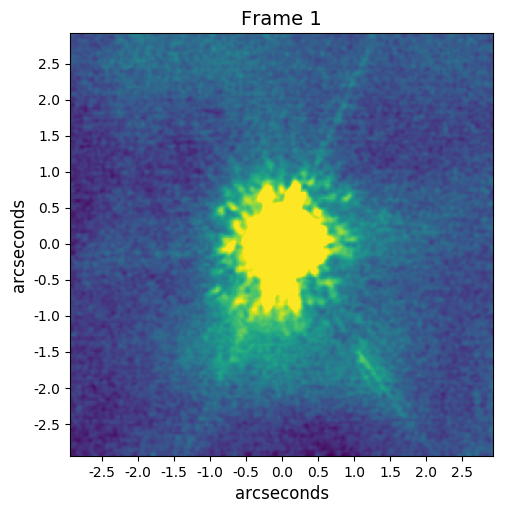 planets!
“speckles”
we need post-processing!
[Speaker Notes: Which isn’t what we want! :(
So to get rid of them, we need to perform post-processing on our images.]
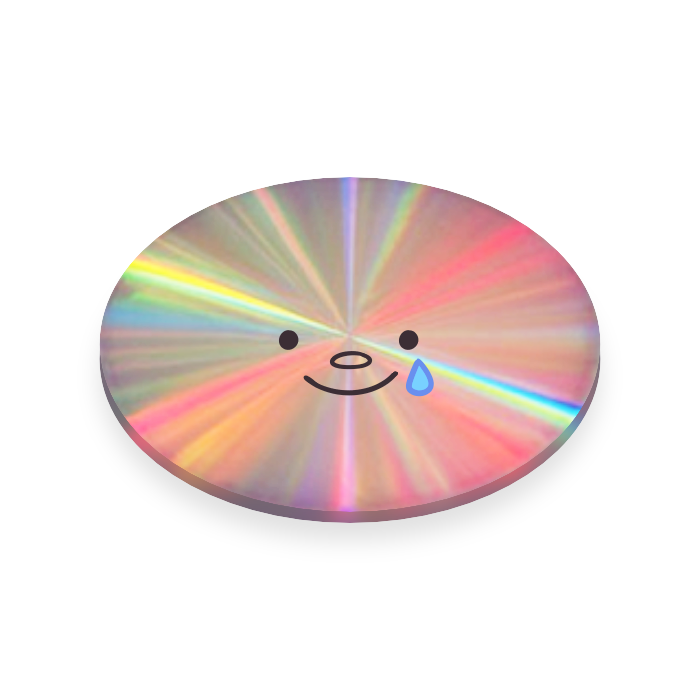 Expectation
Reality
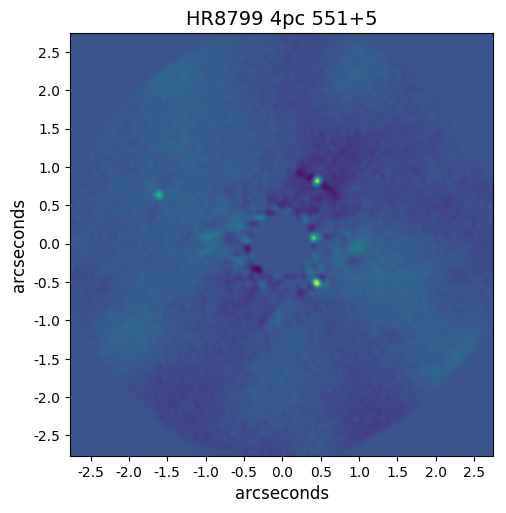 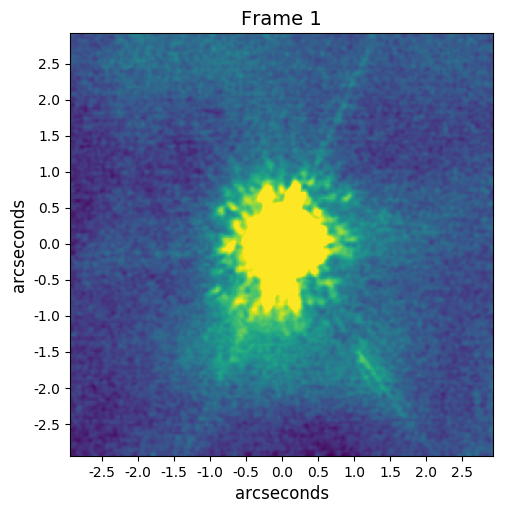 planets!
“speckles”
(no, not Photoshop)
[Speaker Notes: There are a number of different algorithms for this.

(1 min mark!)]
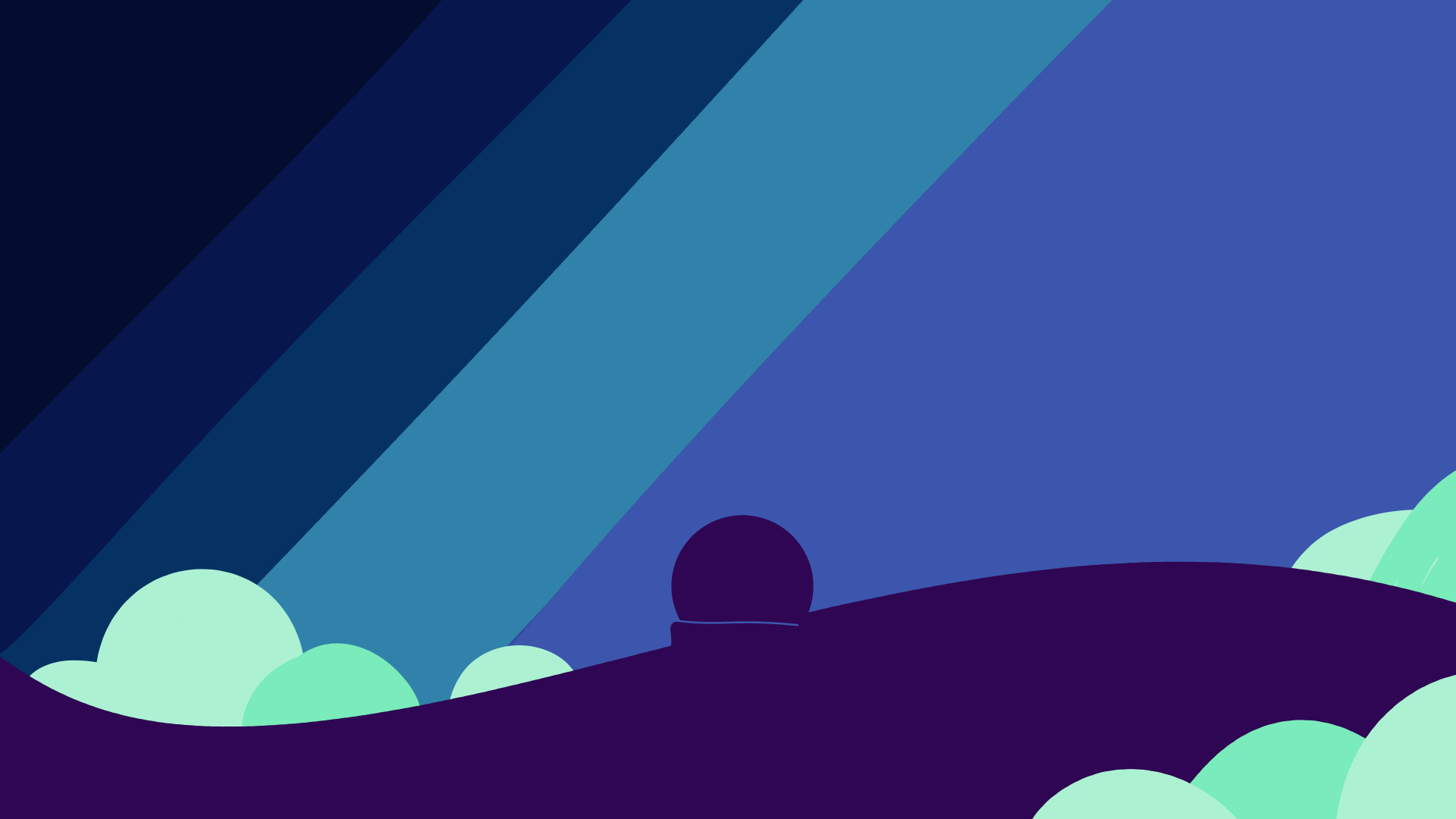 ADI
Angular Differential ImagingPost-processing algorithm
[Speaker Notes: This project focuses on ADI, which stands for angular differential imaging.
Here’s how we collect ADI data.]
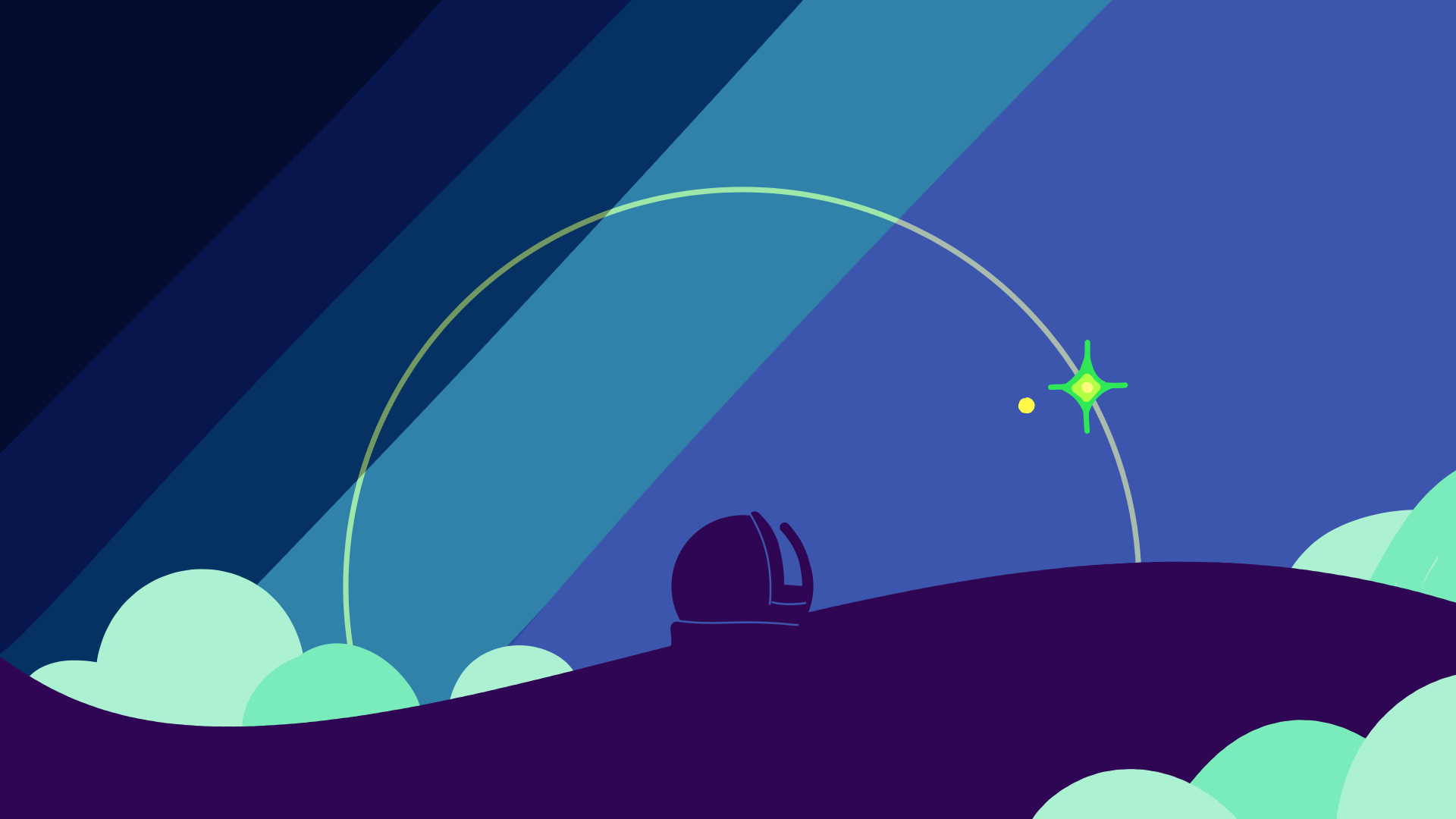 [Speaker Notes: ADI makes use of the fact that as the Earth turns, the sky appears to rotate.
[LASER] Let’s say this is the star you want to observe, and this is a planet around it.]
[Speaker Notes: ADI targets like this star are observed over a couple hours…]
[Speaker Notes: as they get higher…]
[Speaker Notes: …then lower in the sky.]
[Speaker Notes: So over the course of the night, from a camera mounted on an alt-az telescope….]
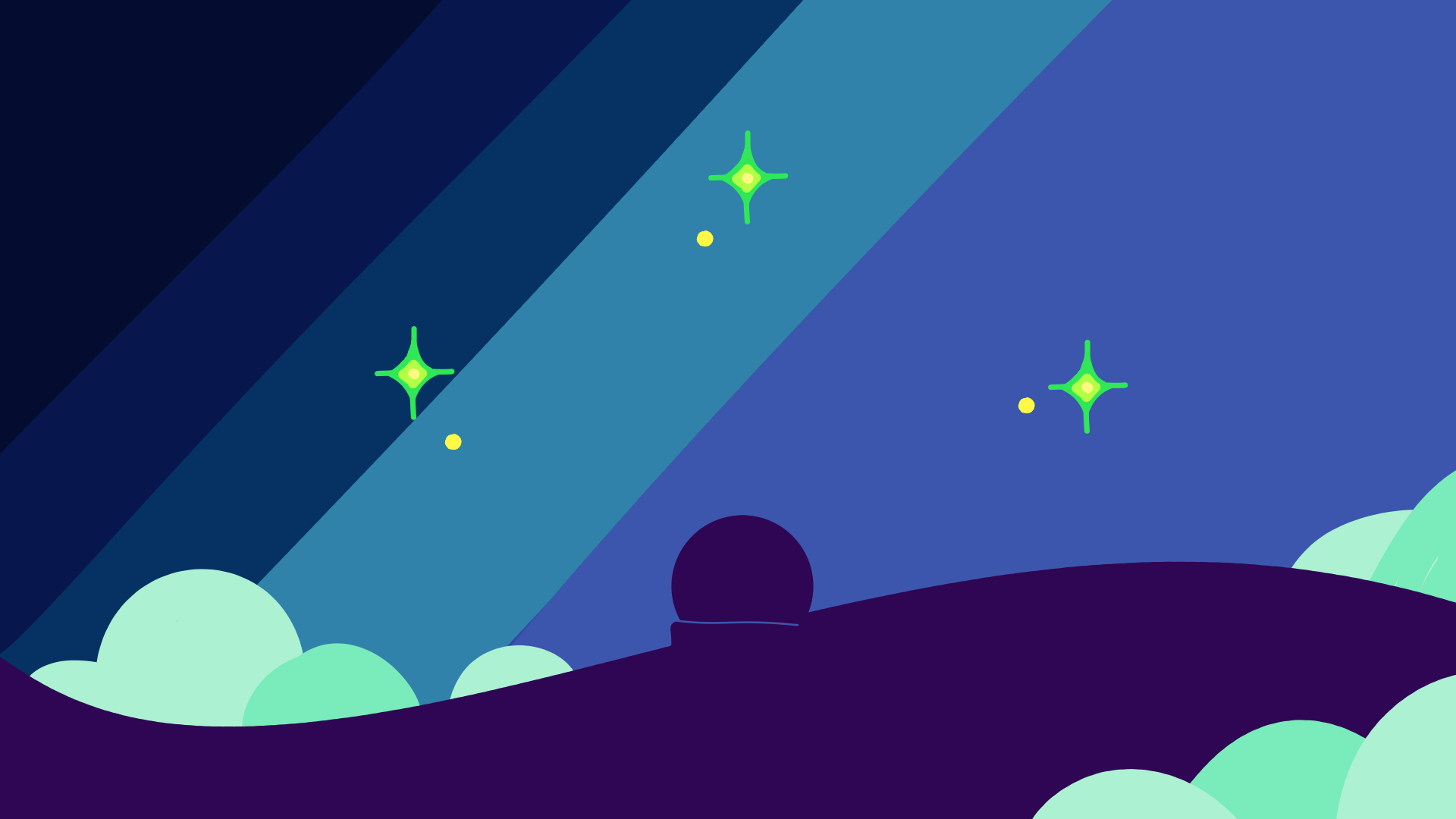 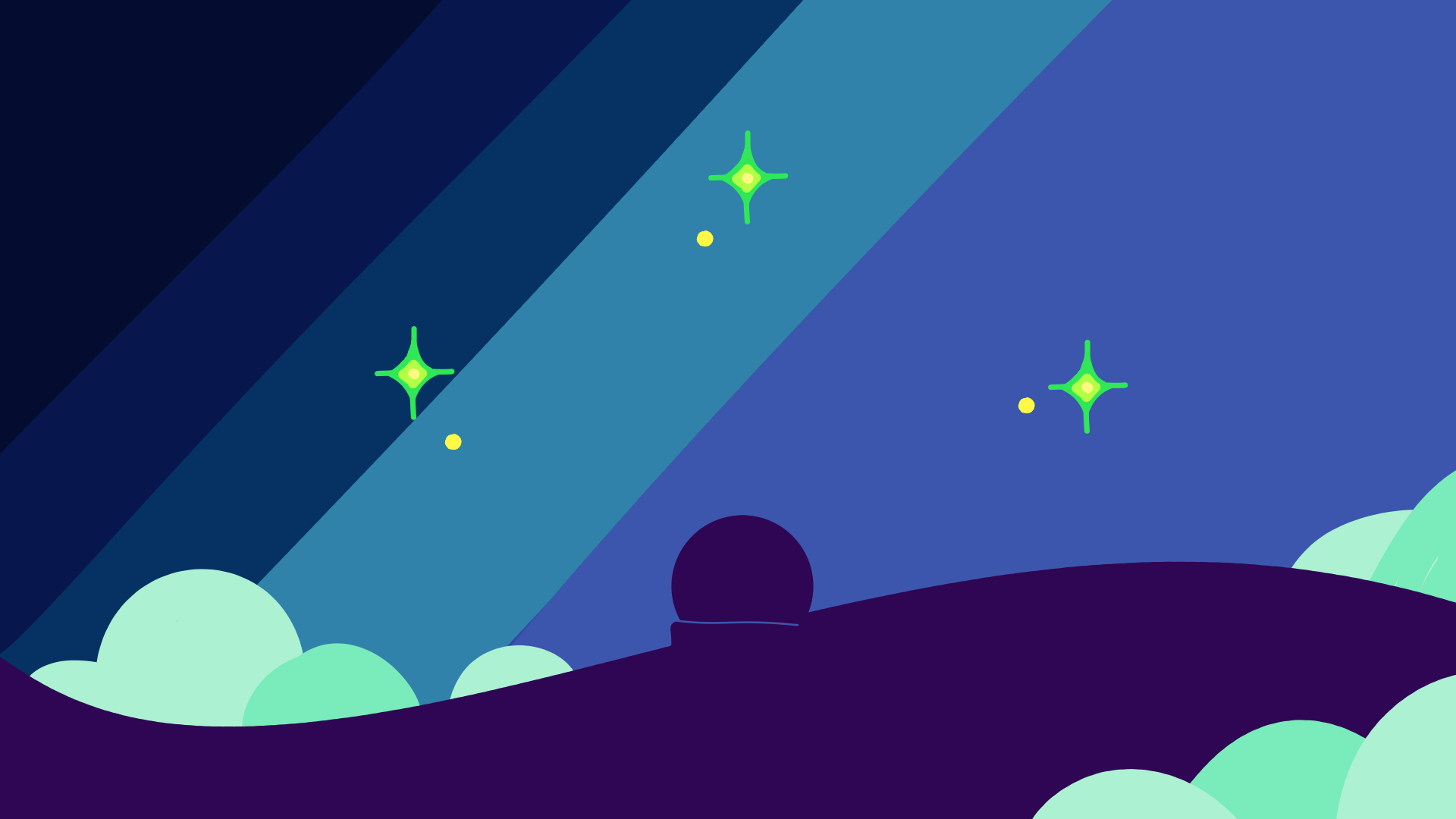 what our camera sees
[Speaker Notes: …anything near the star will appear to rotate around it.
ADI takes advantage of this!]
ADI
Post-processing steps
[Speaker Notes: After we collect the data, we perform ADI to subtract the speckle PSF.]
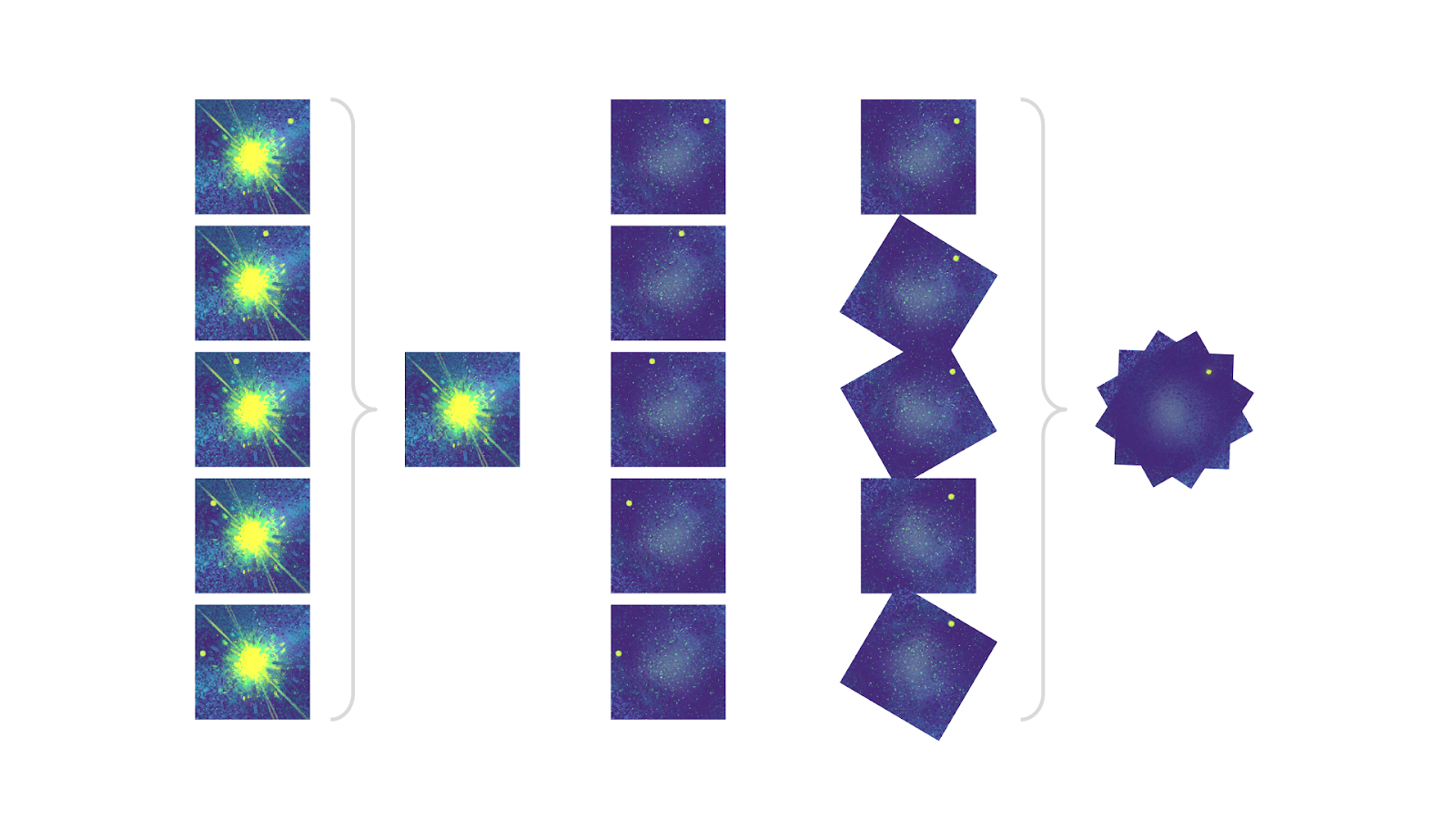 ADI
General Algorithm Steps
create model of the PSF (speckle pattern)
stack all post-processed frames to get stronger planet signal!
subtract PSF from all frames
all science frames
of target star
de-rotate to align planet
[Speaker Notes: Here’s all the data we got over the night. *click*]
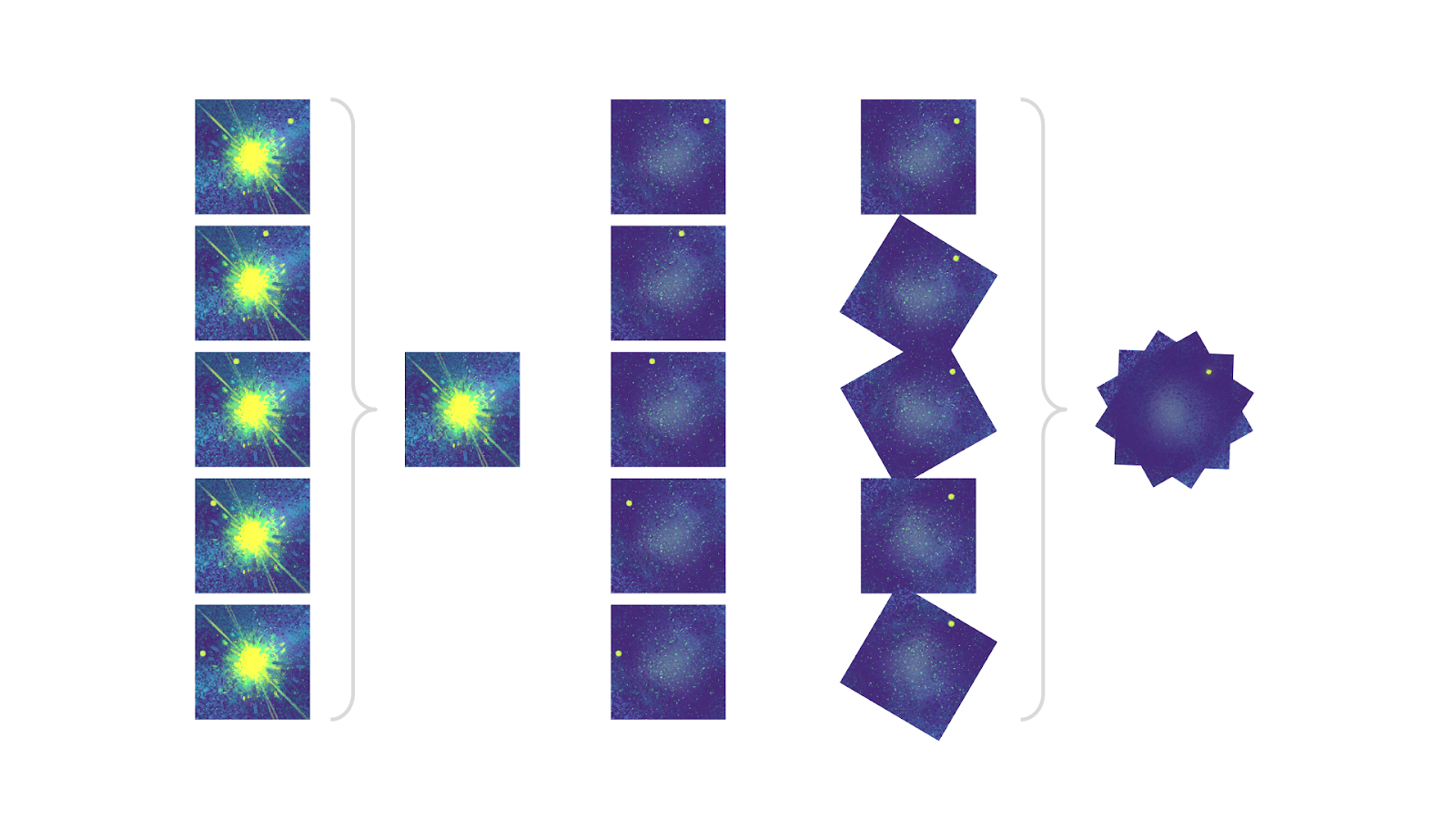 ADI
General Algorithm Steps
the planet!
(everything else remains constant)
create model of the PSF (speckle pattern)
stack all post-processed frames to get stronger planet signal!
subtract PSF from all frames
all science frames
of target star
de-rotate to align planet
[Speaker Notes: Note that the speckle pattern remains constant, while anything real, like a planet, will rotate from frame to frame.]
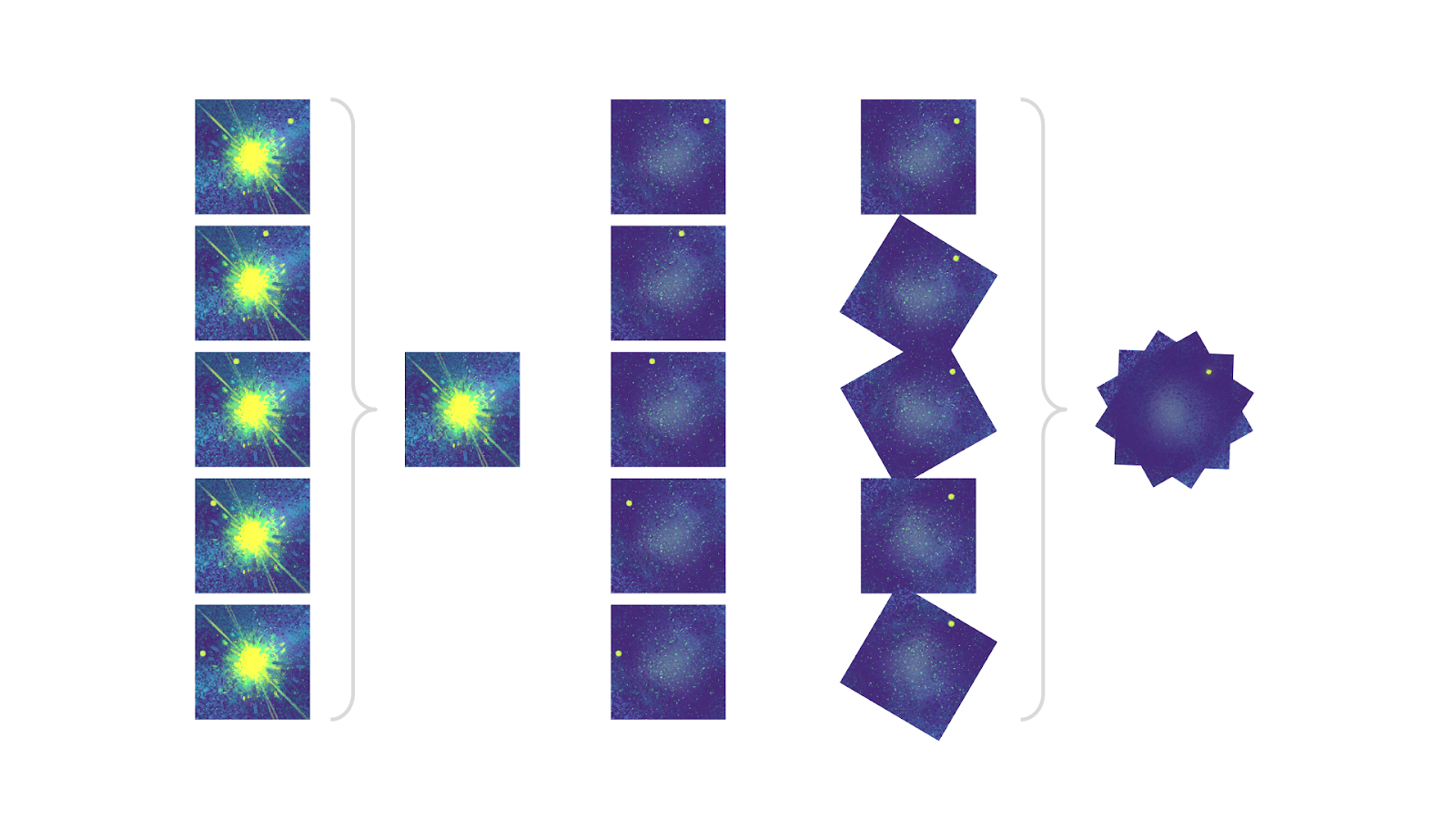 ADI
General Algorithm Steps
create model PSF
stack all post-processed frames to get stronger planet signal!
subtract PSF from all frames
all science frames
of target star
de-rotate to align planet
[Speaker Notes: A general ADI algorithm works like this:
It first combines the speckle noise data from your science frames to create a model PSF.]
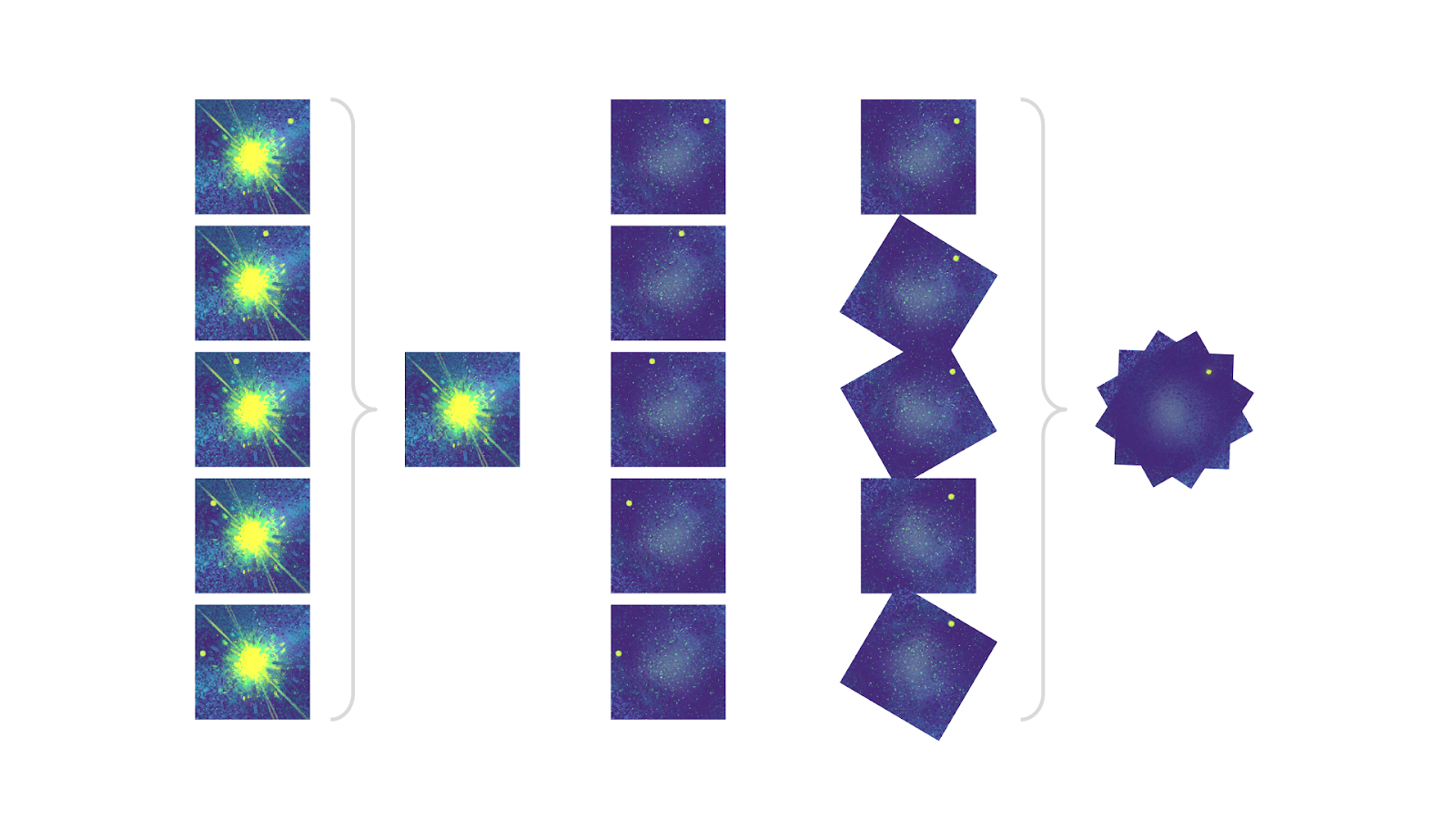 ADI
General Algorithm Steps
create model PSF
stack all post-processed frames to get stronger planet signal!
subtract PSF
from all frames
all science frames
of target star
de-rotate to align planet
[Speaker Notes: It then subtracts this model from each of the frames. Now, theoretically, only the planet should remain.]
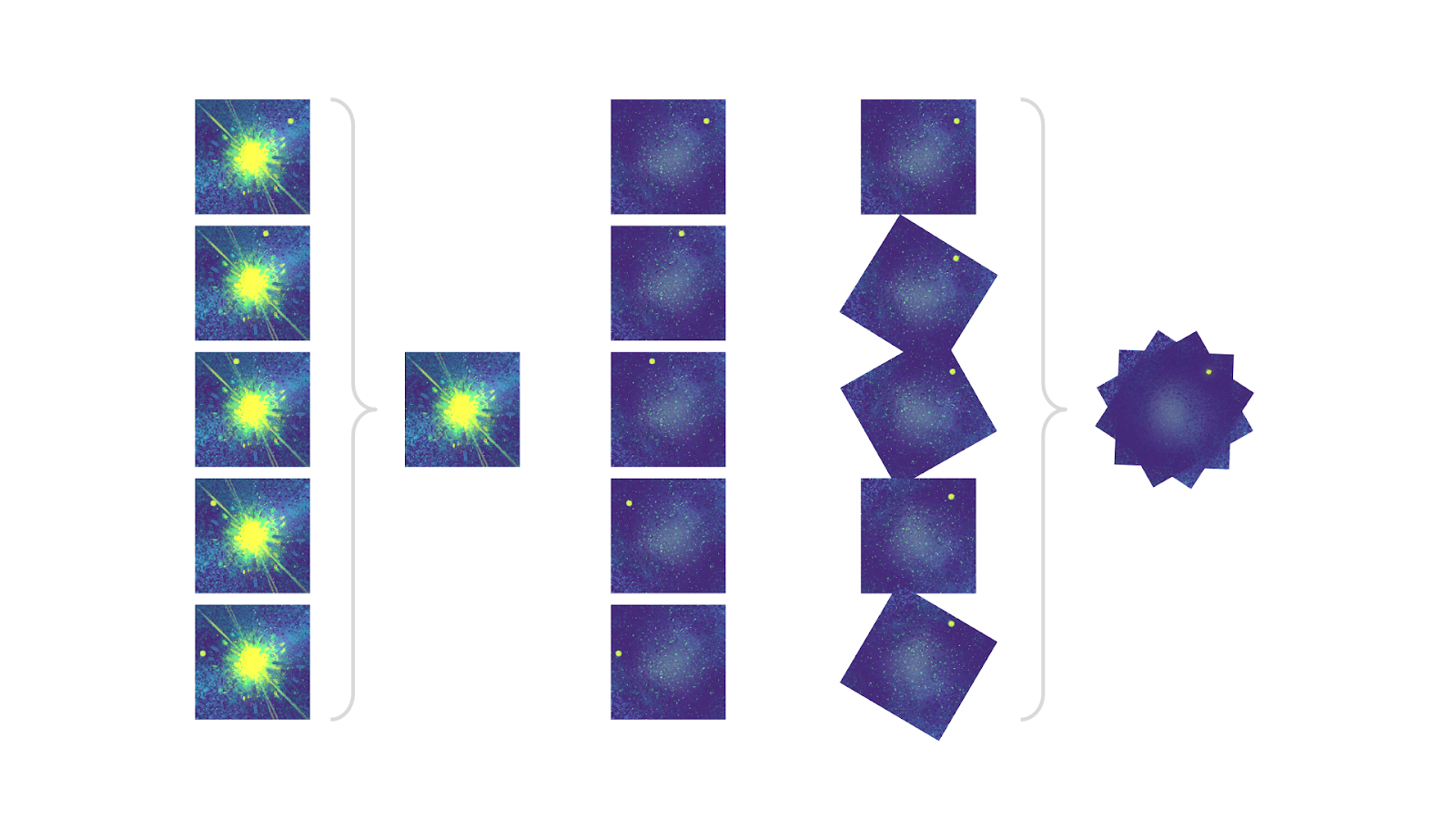 ADI
General Algorithm Steps
create model PSF
stack all post-processed frames to get stronger planet signal!
subtract PSF
from all frames
de-rotate
to align planet
all science frames
of target star
[Speaker Notes: Next you de-rotate these frames to align the planet….]
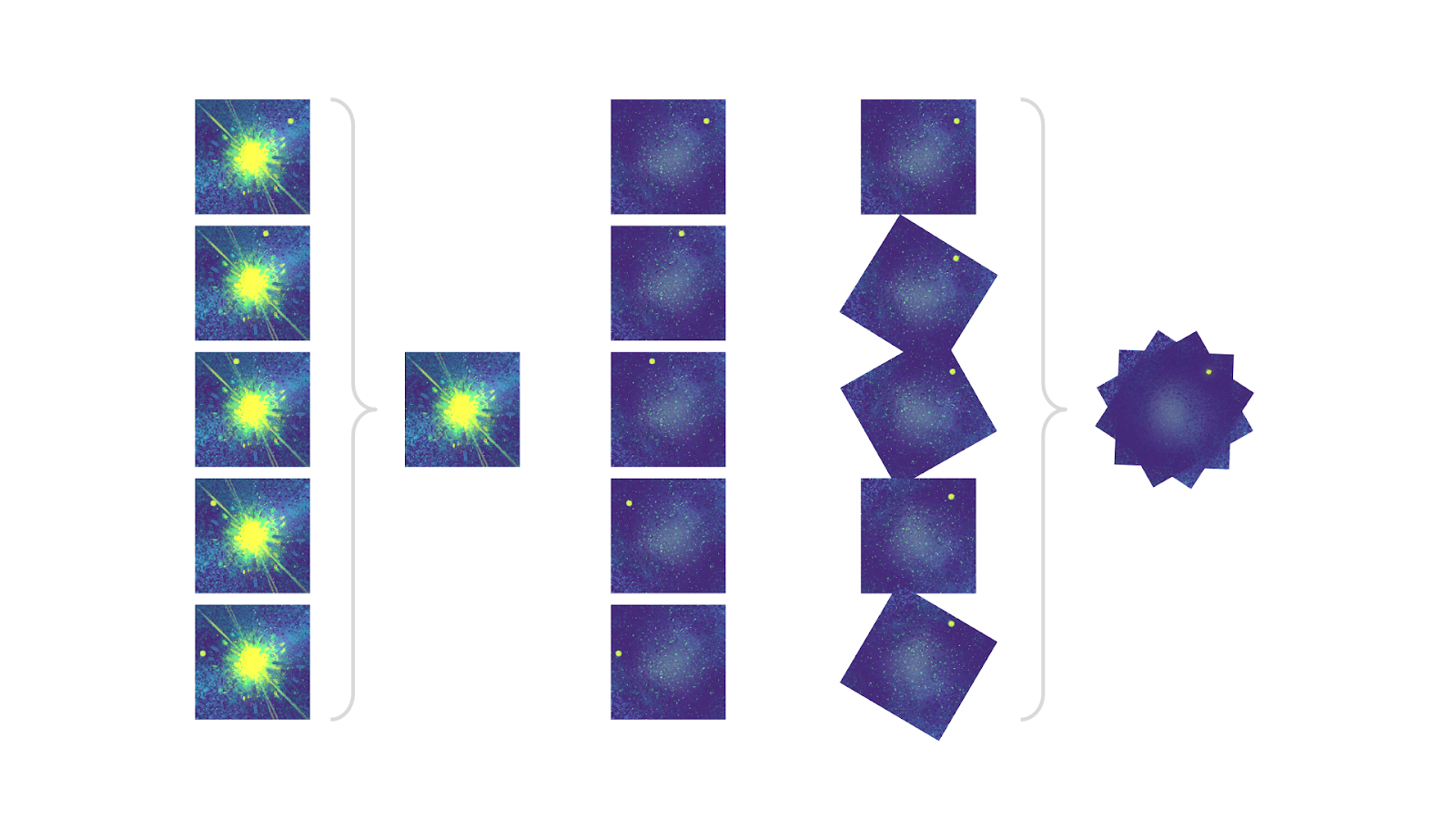 ADI
General Algorithm Steps
stack frames
for stronger signal!
create model PSF
subtract PSF
from all frames
de-rotate
to align planet
all science frames
of target star
[Speaker Notes: Then stack everything to get a stronger planet signal!]
What I Tested:Variations of ADI
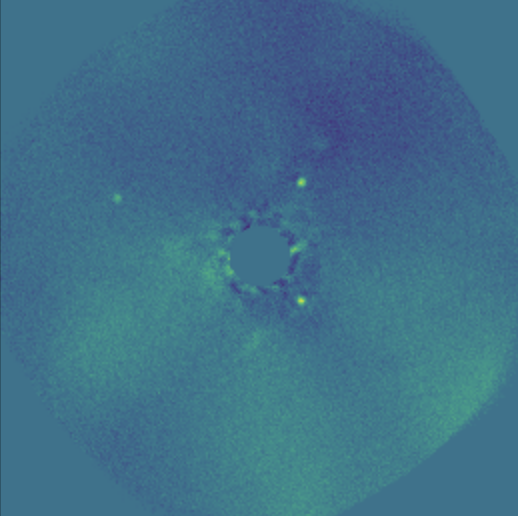 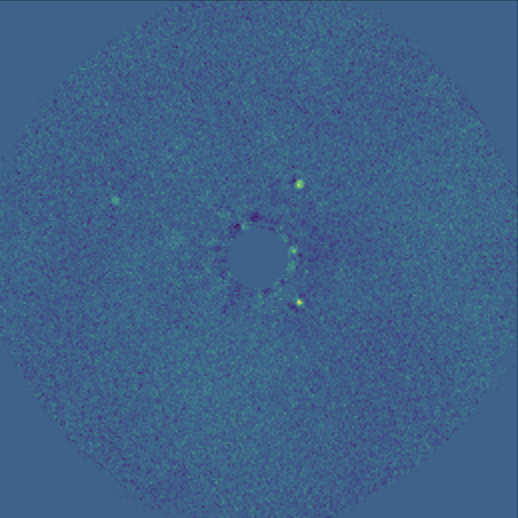 full-frame median sub
full-frame PCA
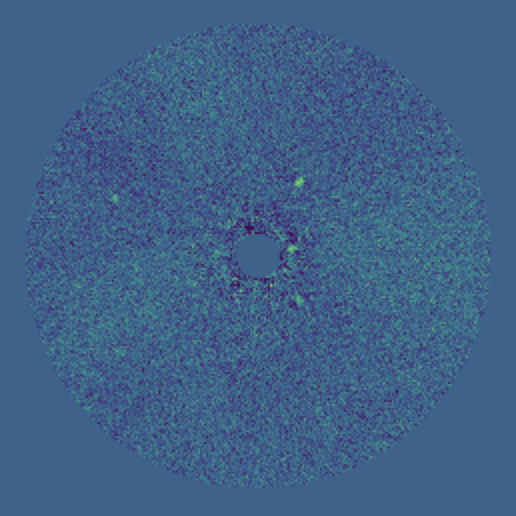 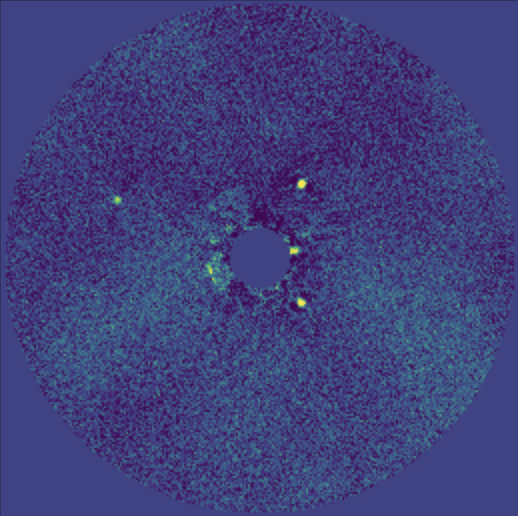 annular median sub
annular PCA
*different scaling used
[Speaker Notes: This project tested some variations of ADI. 






(example reductions shown here…warning: image scaling not the same!)]
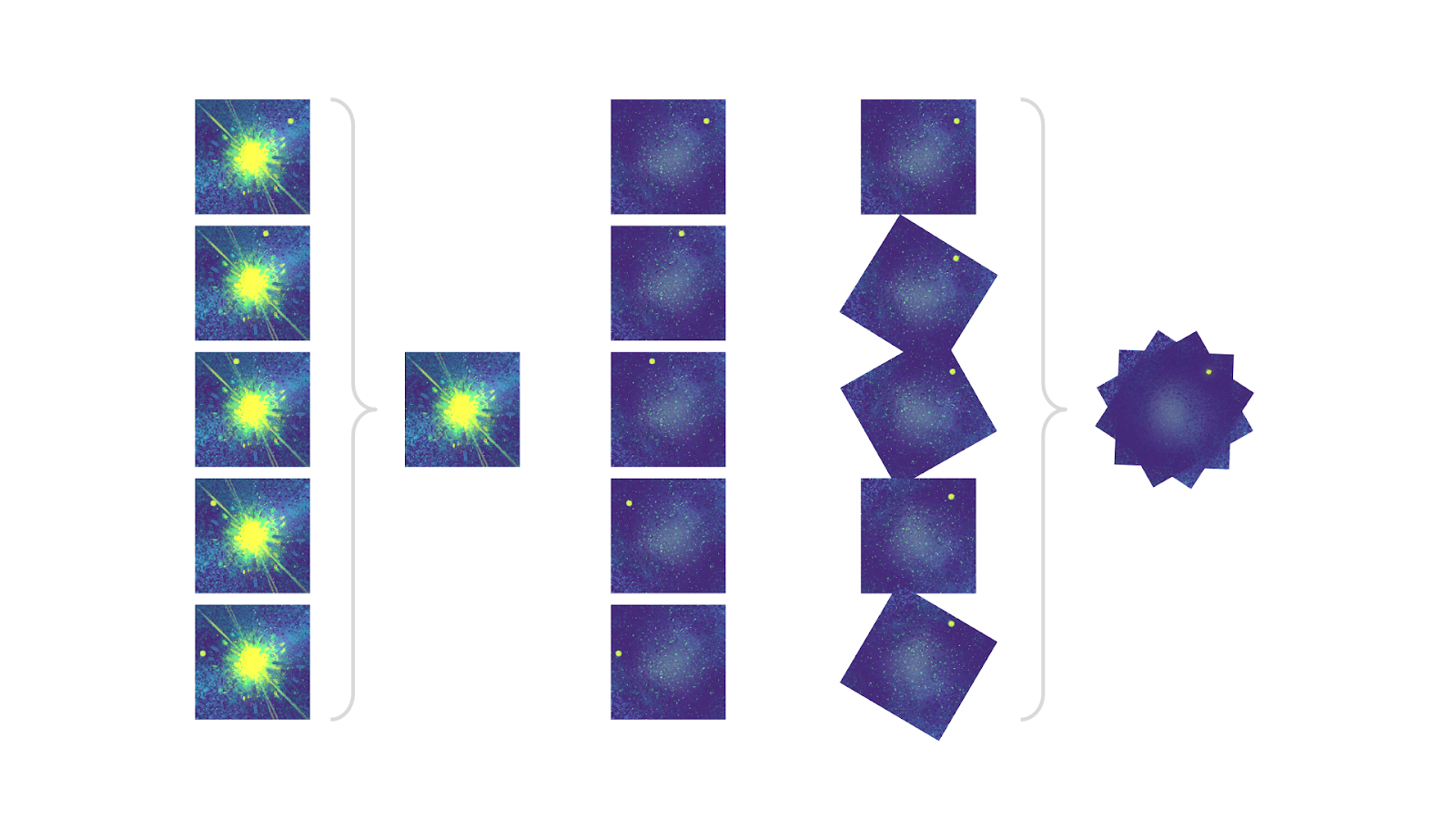 How can ADI change?
[Speaker Notes: There are two ways the general steps can be changed.]
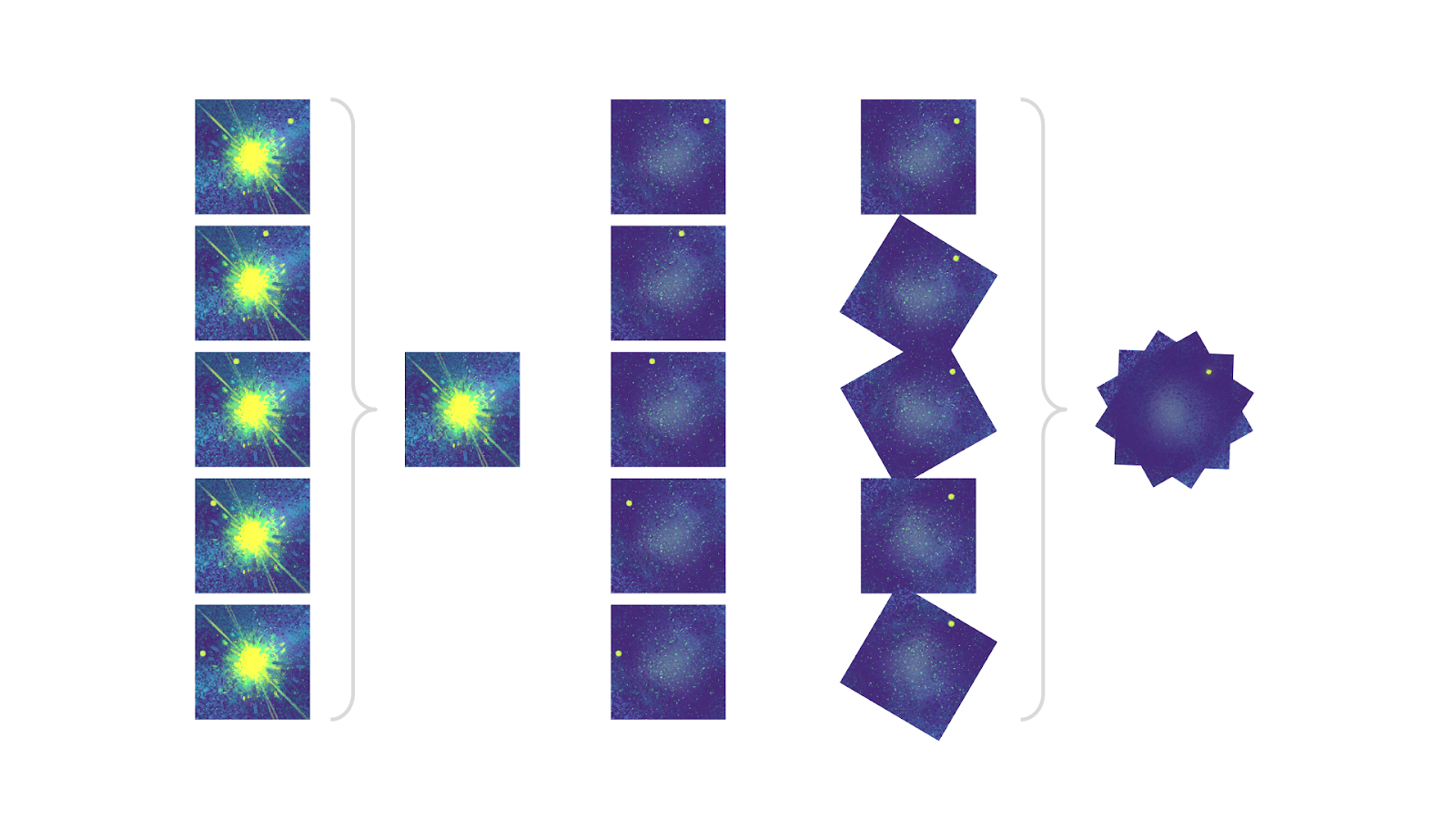 How can ADI change?
How the image is broken up during post-processing
full-frame
vs.
annular
[Speaker Notes: First, you can choose how images are broken up during post-processing.
You can either use the full-frame, or start by cutting the images into circular annuli and do separate post-processing on those.]
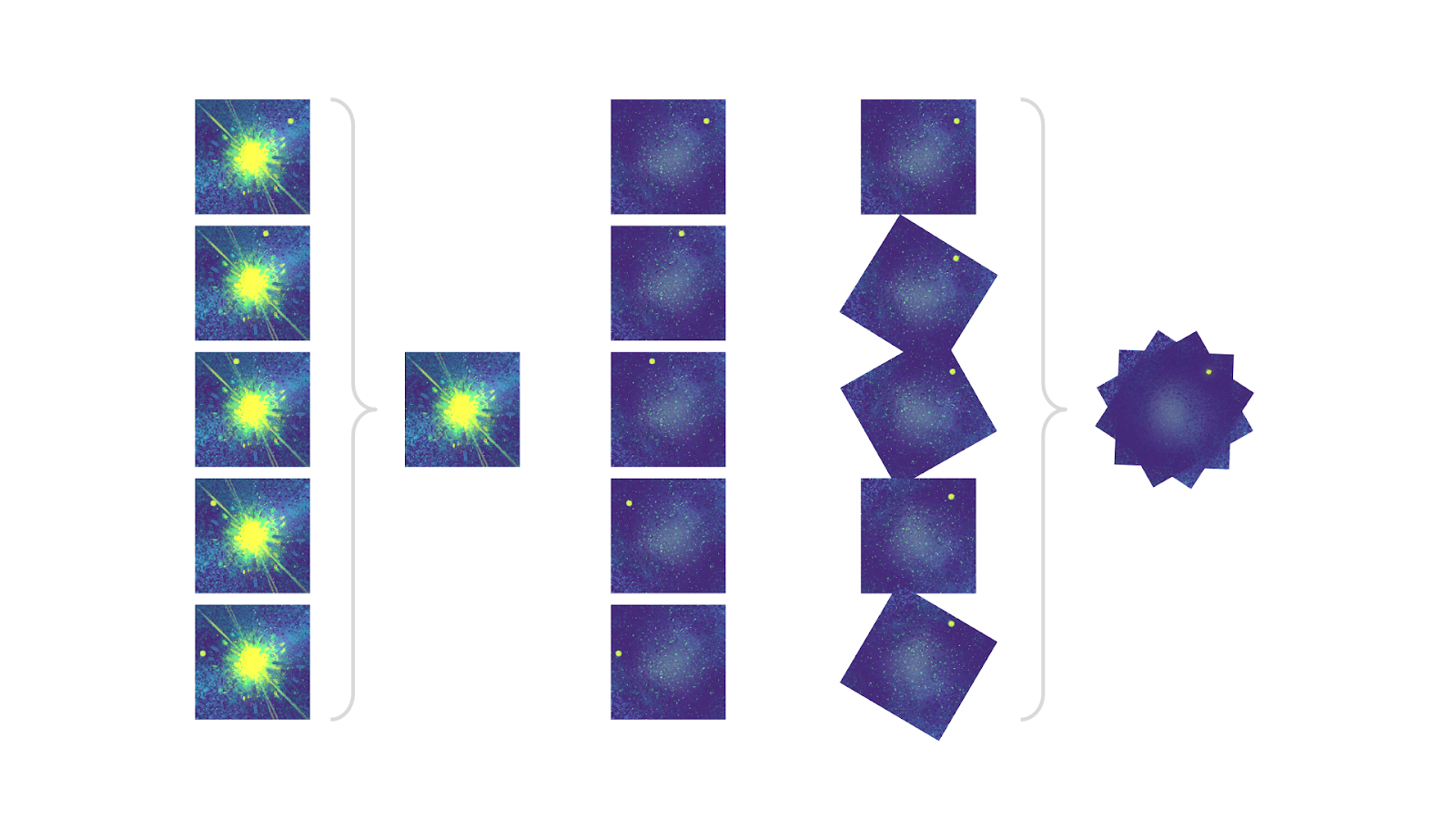 How can ADI change?
How the image is broken up during post-processing
full-frame
vs.
annular
How the PSF (speckle pattern) is modeled, statistically
perform
PCA
(Principal Component Analysis)
take the
median
of all pixels
or
[Speaker Notes: Secondly, you can pick how to statistically model the PSF.
You could take the median of all pixels, or do PCA.]
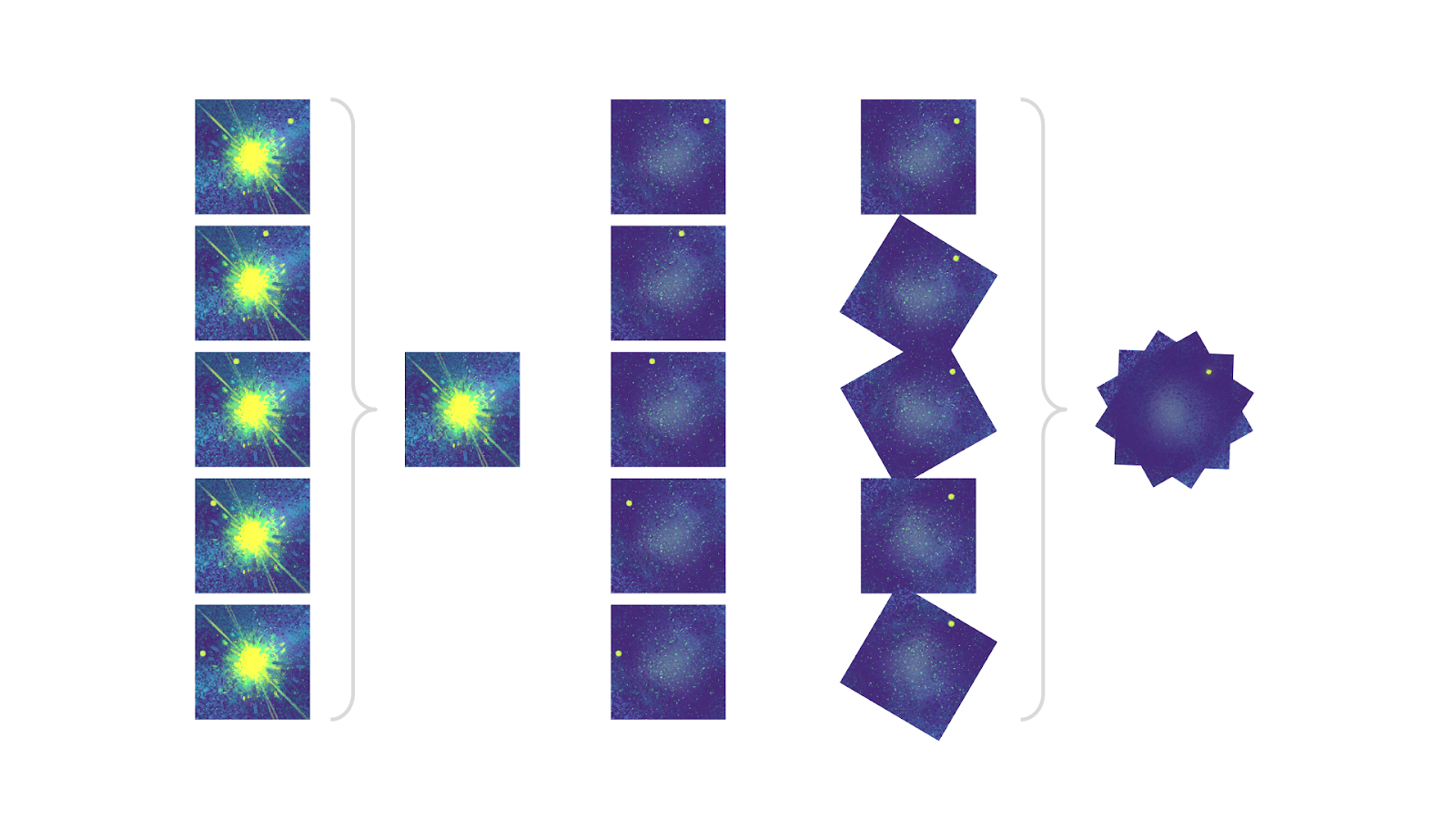 How can ADI change?
How the image is broken up during post-processing
full-frame
vs.
annular
How the PSF (speckle pattern) is modeled, statistically
perform
PCA
(Principal Component Analysis)
take the
median
of all pixels
or
(faster)
(more powerful)
[Speaker Notes: PCA takes longer but is powerful since it customizes the PSF you’re subtracting for each frame, resulting in a better fit.]
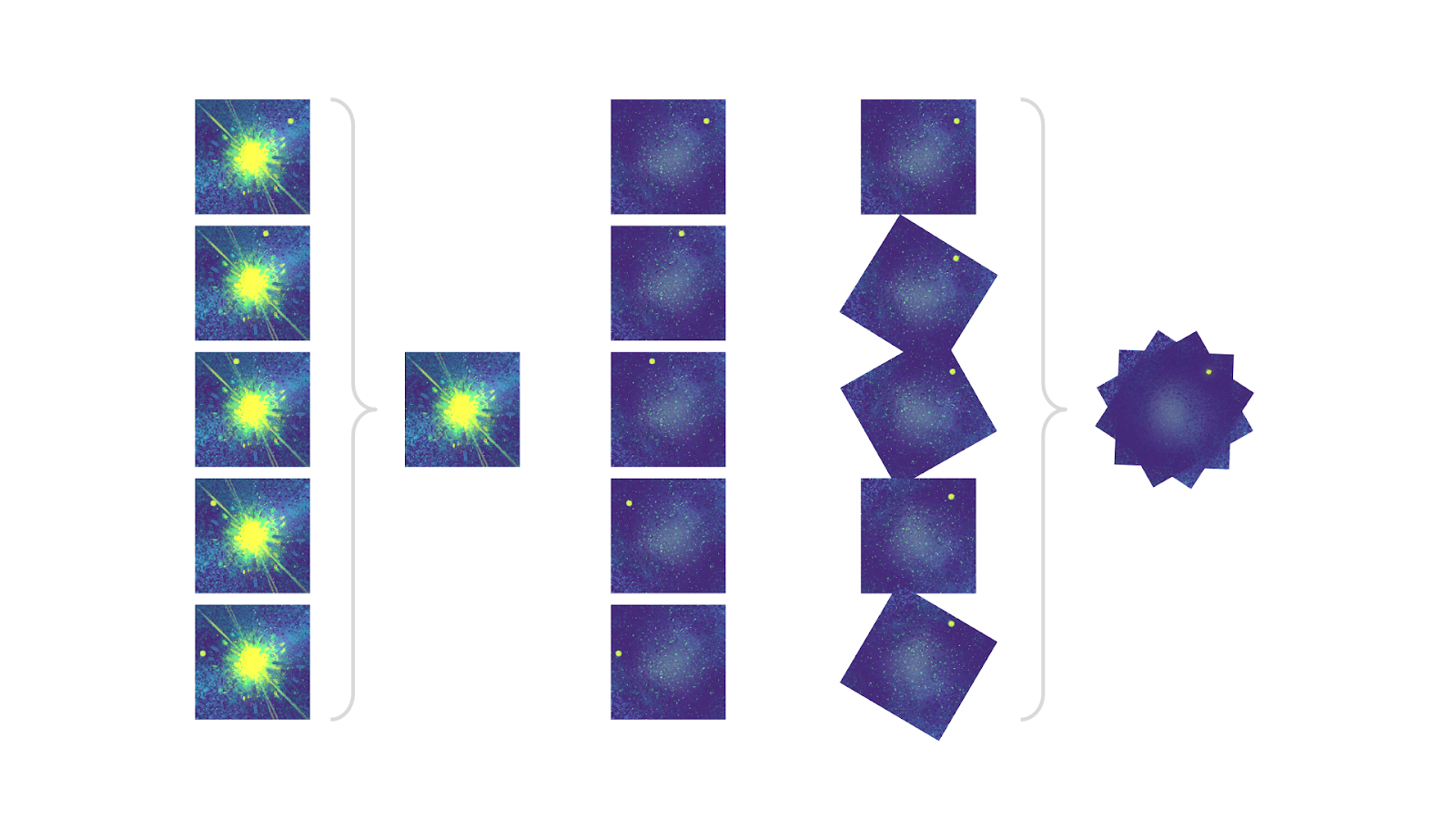 How can ADI change?
ADI methods I tested:
How the image is broken up during post-processing
full-frame
vs.
annular
How the PSF (speckle pattern) is modeled, statistically
perform
PCA
(Principal Component Analysis)
take the
median
of all pixels
or
[Speaker Notes: So combining each of these settings, you can create 4 different types of ADI….]
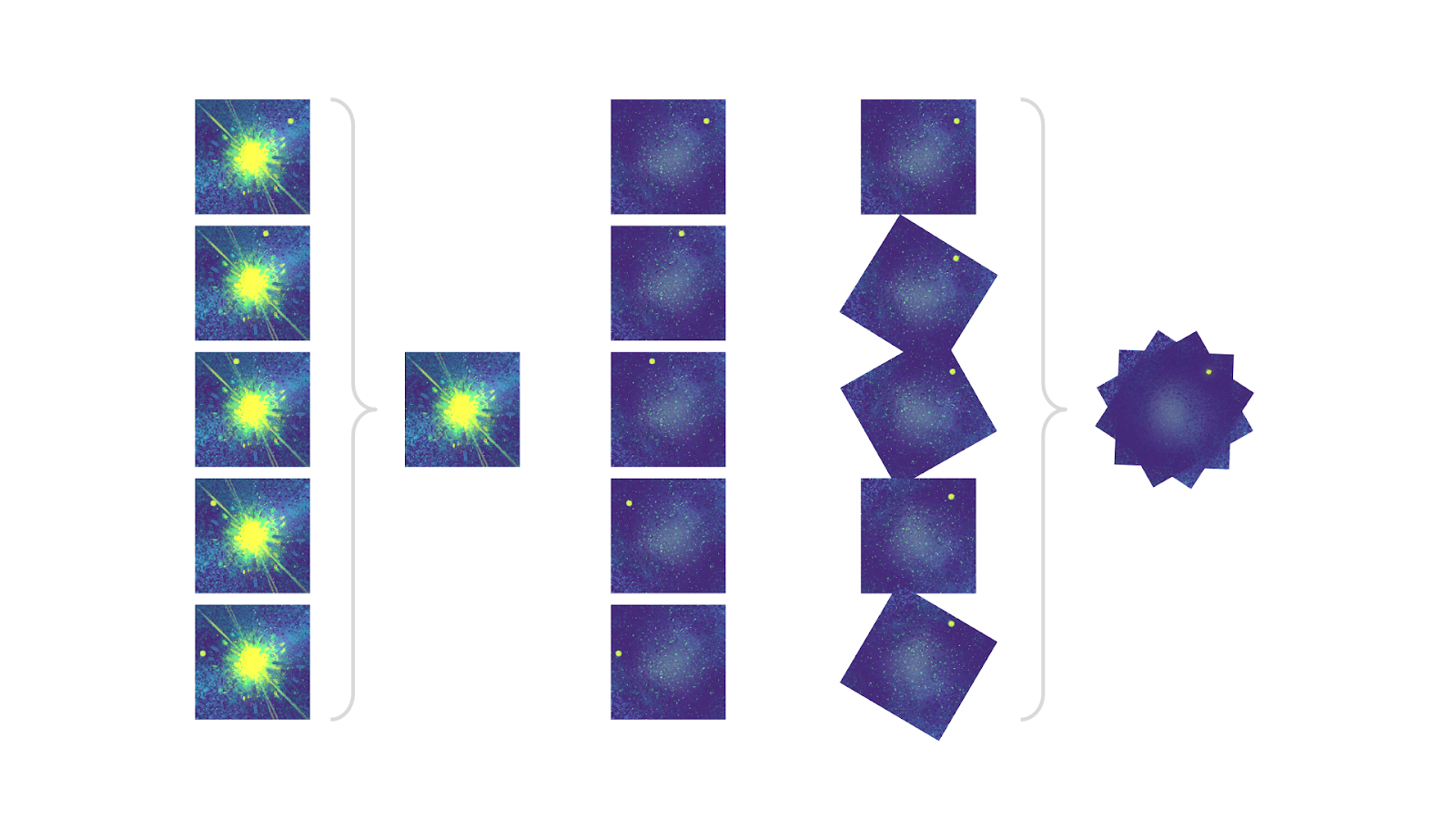 How can ADI change?
ADI methods I tested:
+  median sub
Full-frame median subtraction
How the image is broken up during post-processing
full-frame
vs.
annular
How the PSF (speckle pattern) is modeled, statistically
perform
PCA
(Principal Component Analysis)
take the
median
of all pixels
or
[Speaker Notes: Full-frame with median subtraction]
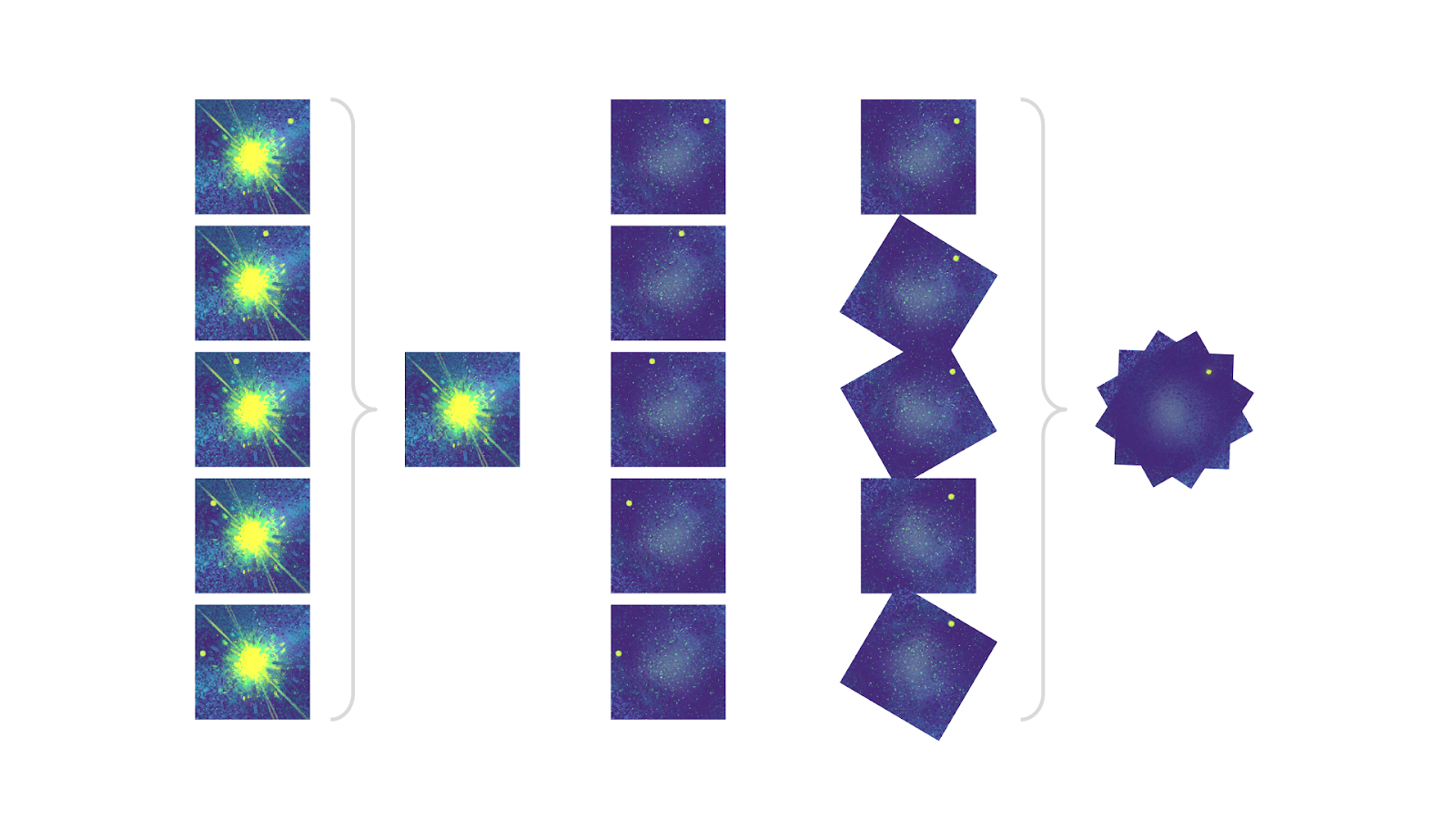 How can ADI change?
ADI methods I tested:
+  median sub
Full-frame median subtraction




Full-frame PCA
How the image is broken up during post-processing
+  PCA
full-frame
vs.
annular
How the PSF (speckle pattern) is modeled, statistically
perform
PCA
(Principal Component Analysis)
take the
median
of all pixels
or
[Speaker Notes: Full-frame with PCA]
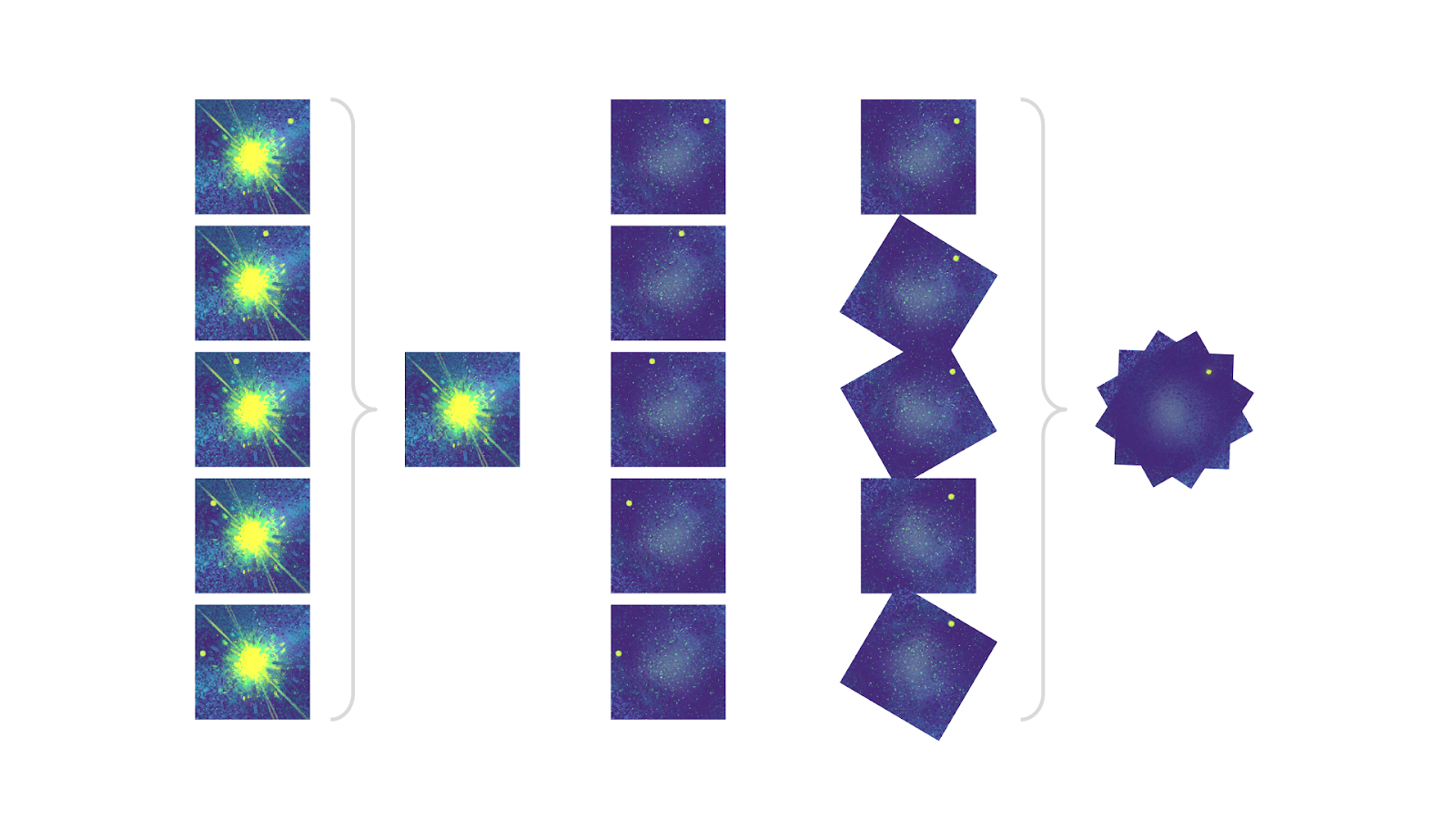 How can ADI change?
ADI methods I tested:
+  median sub
Full-frame median subtraction




Full-frame PCA




Annular median subtraction
How the image is broken up during post-processing
+  PCA
full-frame
vs.
annular
How the PSF (speckle pattern) is modeled, statistically
+  median sub
perform
PCA
(Principal Component Analysis)
take the
median
of all pixels
or
[Speaker Notes: Annular with median subtraction]
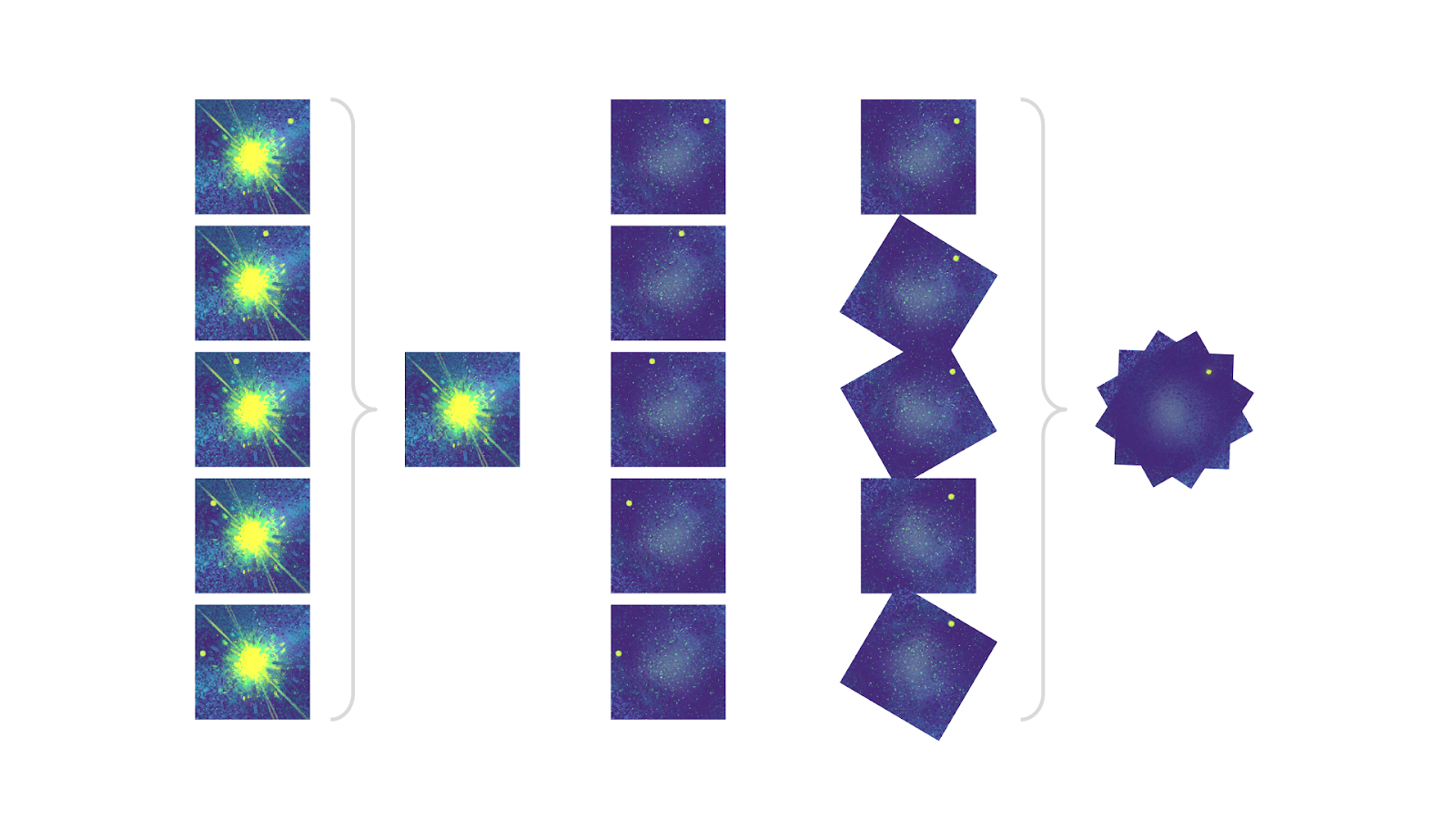 How can ADI change?
ADI methods I tested:
+  median sub
Full-frame median subtraction




Full-frame PCA




Annular median subtraction




Annular PCA
How the image is broken up during post-processing
+  PCA
full-frame
vs.
annular
How the PSF (speckle pattern) is modeled, statistically
+  median sub
perform
PCA
(Principal Component Analysis)
take the
median
of all pixels
or
+  PCA
[Speaker Notes: And annular with PCA.]
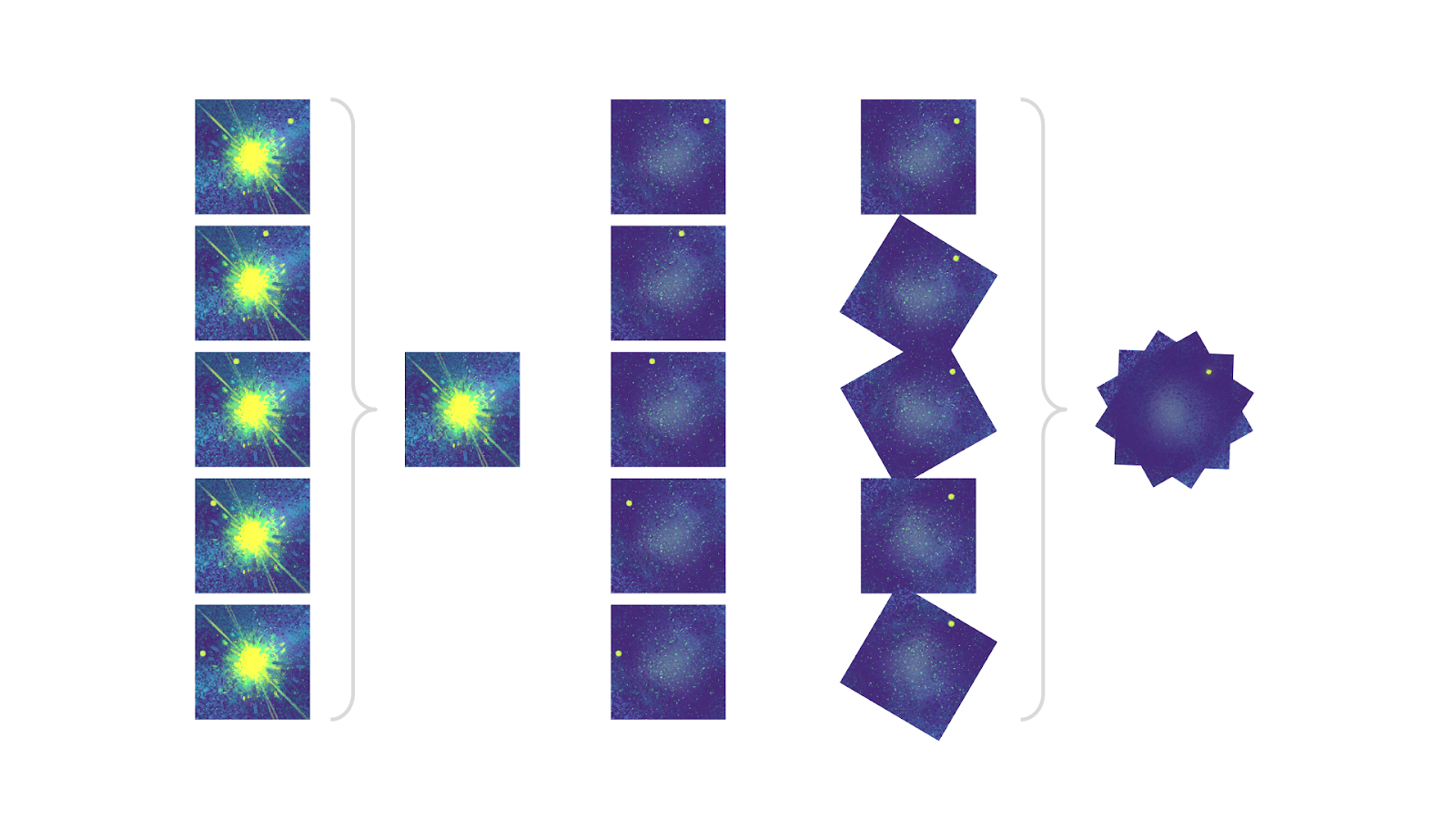 How can ADI change?
ADI methods I tested:
+  median sub
Full-frame median subtraction




Full-frame PCA




Annular median subtraction




Annular PCA
How the image is broken up during post-processing
+  PCA
what our pipeline does
full-frame
vs.
annular
How the PSF (speckle pattern) is modeled, statistically
+  median sub
perform
PCA
(Principal Component Analysis)
take the
median
of all pixels
or
+  PCA
[Speaker Notes: Our pipeline uses full-frame with PCA, so we understand it pretty well.]
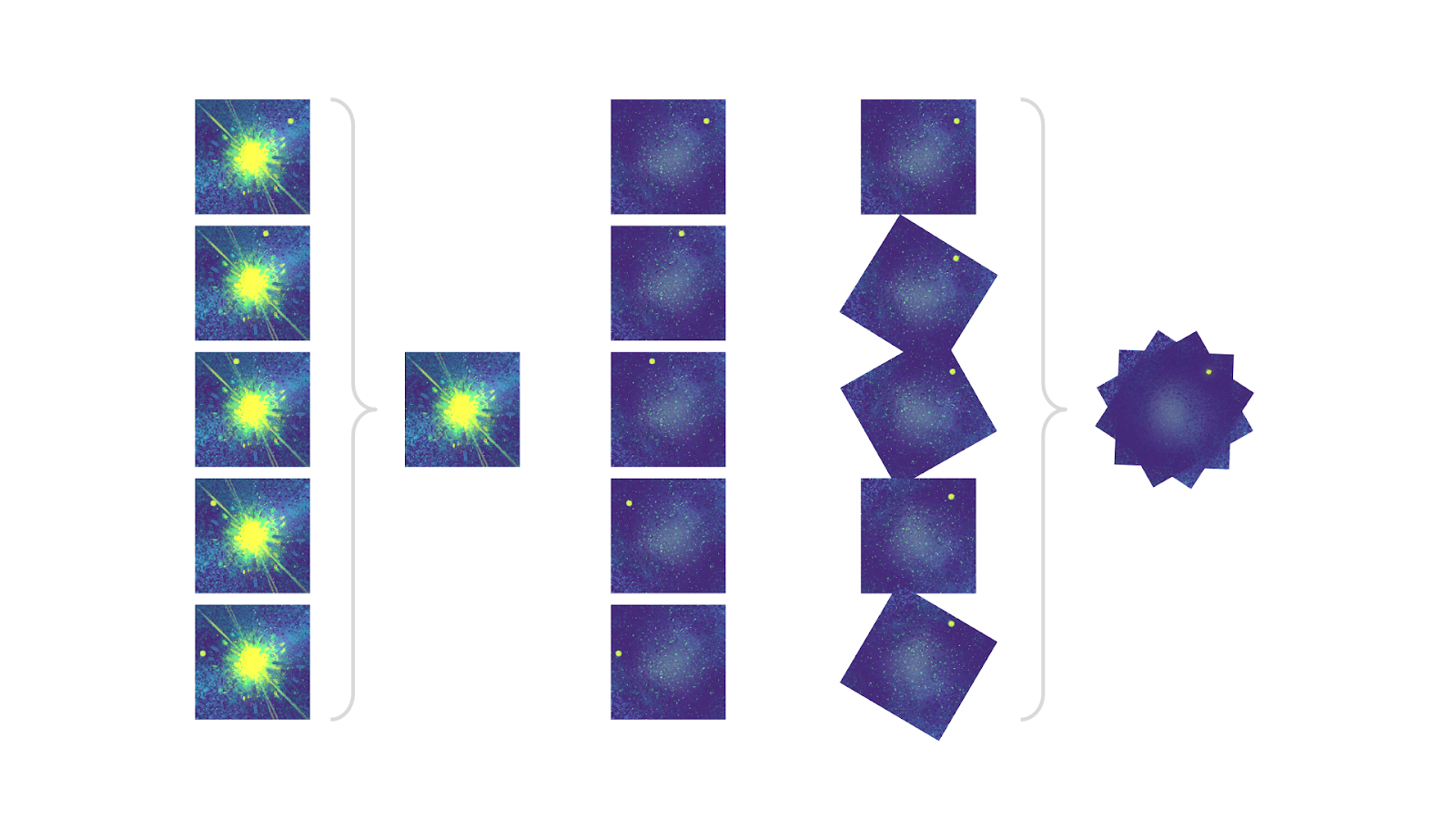 How can ADI change?
ADI methods I tested:
+  median sub
Full-frame median subtraction




Full-frame PCA




Annular median subtraction




Annular PCA
How the image is broken up during post-processing
+  PCA
full-frame
vs.
annular
How the PSF (speckle pattern) is modeled, statistically
+  median sub
perform
PCA
(Principal Component Analysis)
are the annular methods better?
take the
median
of all pixels
or
+  PCA
🤔
[Speaker Notes: So we were interested in comparing this to the performance of newer, annular methods during testing.

(3 min mark!)]
The VIP Annular ADIFunction Variables
pseudocode.py
1  vip.adi(
2 	    mode = “annular PCA”,
3 	    data = [        ],
4 	    
5 	    # Optimize these!
6 	    delta_rot = 0.5,
7 	    asize = 4,
8 	    radius_int = 3,
9 	    ncomp = 20  
10	   )
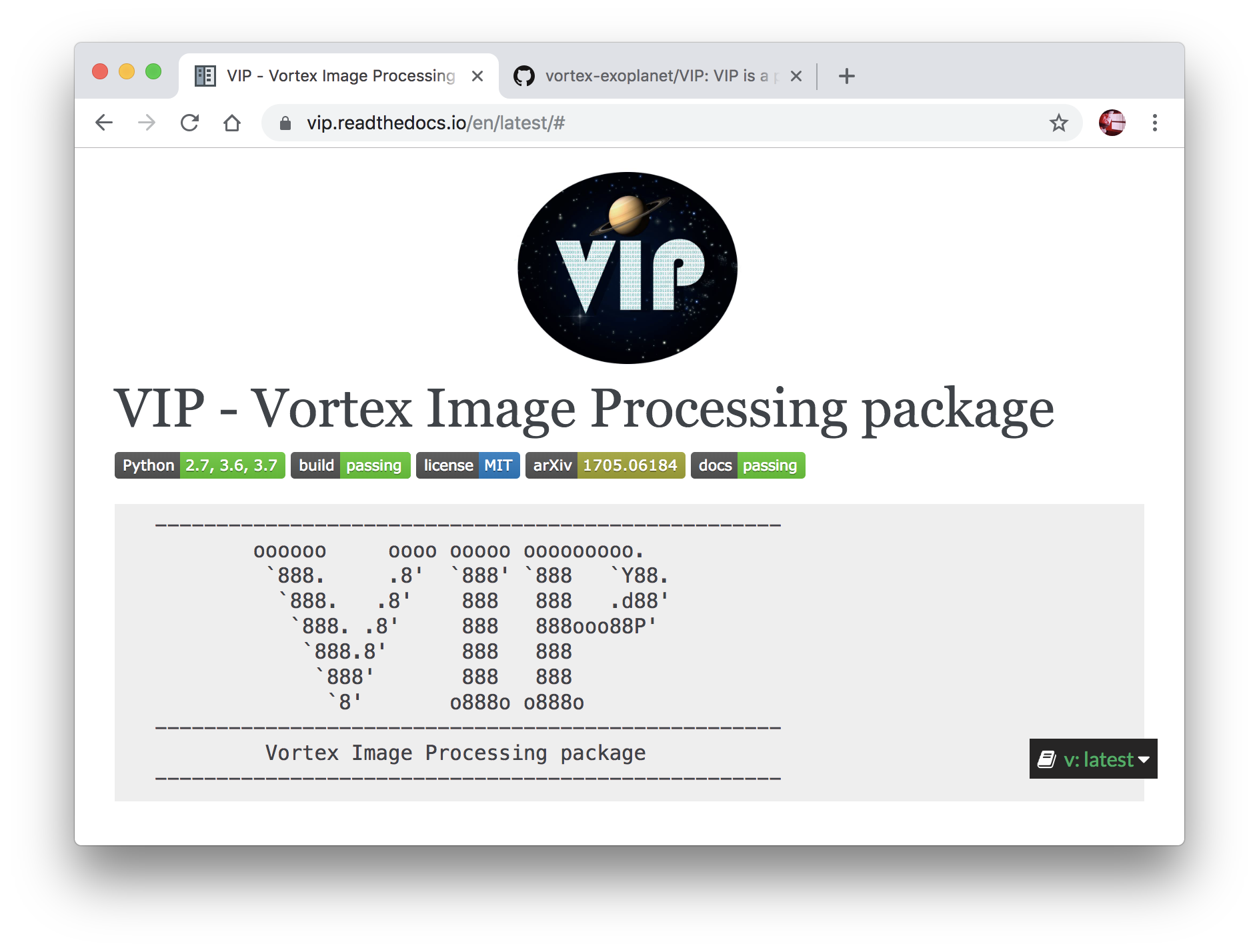 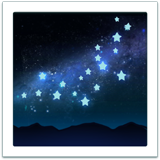 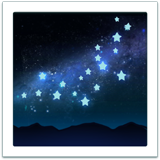 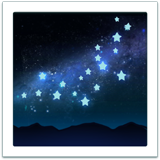 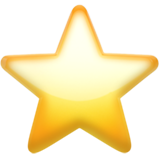 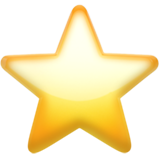 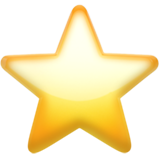 [Speaker Notes: To do ADI, we use functions from the VIP python library.
The goal was to optimize the parameters taken by the annular ADI functions.

[CIRCLE EM W/ LASER]]
The VIP Annular ADIFunction Variables
pseudocode.py
1  vip.adi(
2 	    mode = “annular PCA”,
3 	    data = [        ],
4 	    
5 	    # Optimize these!
6	    delta_rot = 0.5,
7 	    asize = 4,
8 	    radius_int = 3,
9 	    ncomp = 20  
10	   )
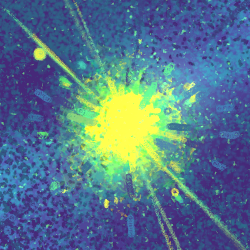 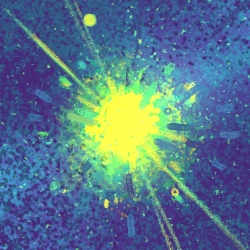 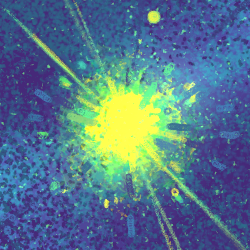 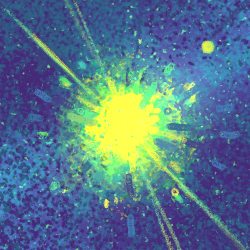 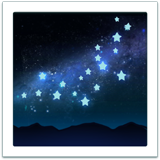 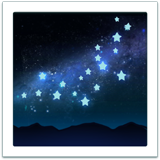 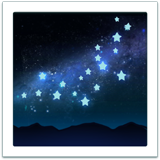 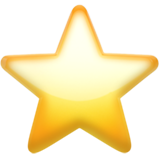 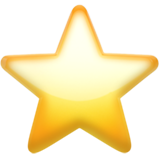 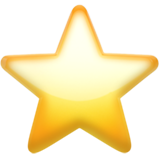 insufficient rotation. discard! 🤖
delta_rot
Sets minimum sky rotation between science frames when modelling the PSF.
[Speaker Notes: The first parameter is delta rotation.
It sets a minimum amount the sky needs to rotate between adjacent frames when creating the model PSF.

If necessary, frames will be discarded to meet this threshold, resulting in fewer frames being used during the modelling process.

🙅🏻‍♀️ “Not enough rotation. Discard!”]
The VIP Annular ADIFunction Variables
pseudocode.py
1  vip.adi(
2 	    mode = “annular PCA”,
3 	    data = [        ],
4 	    
5 	    # Optimize these!
6	    delta_rot = 0.5,
7 	    asize = 4,
8 	    radius_int = 3,
9 	    ncomp = 20  
10	   )
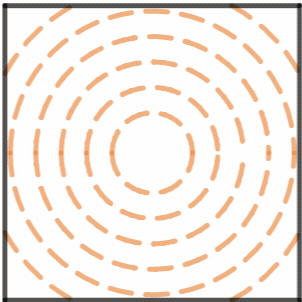 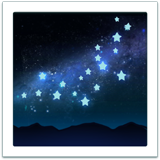 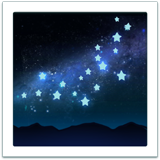 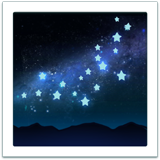 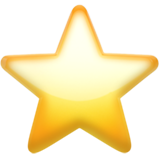 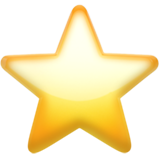 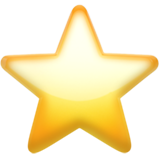 asize
Sets annulus width.
[Speaker Notes: Next, asize sets the annulus width.
You can see how adjusting this value changes the annuli.]
The VIP Annular ADIFunction Variables
pseudocode.py
1  vip.adi(
2 	    mode = “annular PCA”,
3 	    data = [        ],
4 	    
5 	    # Optimize these!
6	    delta_rot = 0.5,
7 	    asize = 4,
8 	    radius_int = 3,
9 	    ncomp = 20  
10	   )
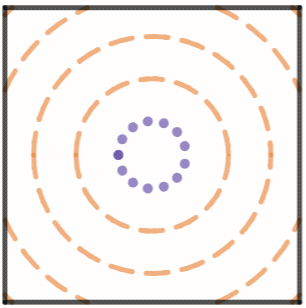 radius_int
Sets central radius 
to mask off and ignore.
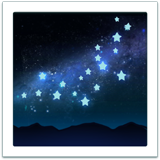 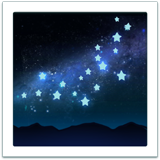 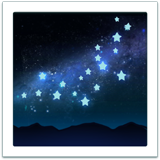 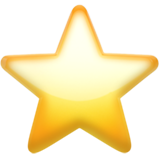 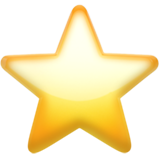 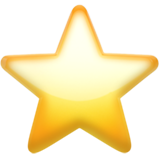 [Speaker Notes: Then there’s radius_int, which specifies how much of the image centers to mask off and ignore.]
The VIP Annular ADIFunction Variables
pseudocode.py
1  vip.adi(
2 	    mode = “annular PCA”,
3 	    data = [        ],
4 	    
5 	    # Optimize these!
6	    delta_rot = 0.5,
7 	    asize = 4,
8 	    radius_int = 3,
9 	    ncomp = 20  
10	   )
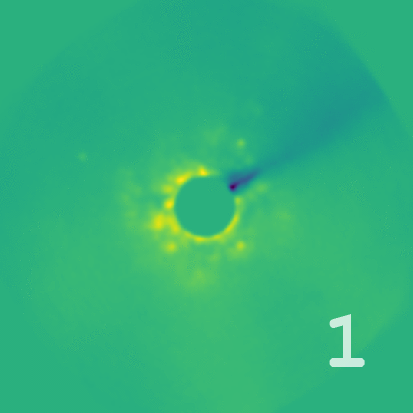 HR8799
ncomp
Sets # of 
principal components
to use in PCA.
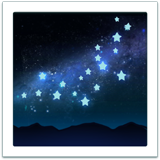 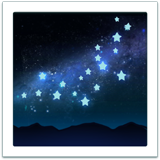 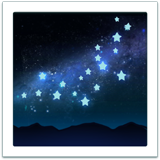 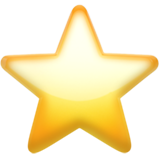 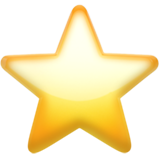 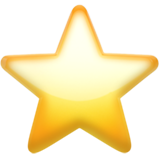 [Speaker Notes: Finally, for PCA methods, ncomp sets the # of principal components to be used.
You can how increasing the number helps make the planets more visible.]
Test case: HR8799 dataset
HR8799 (2016)
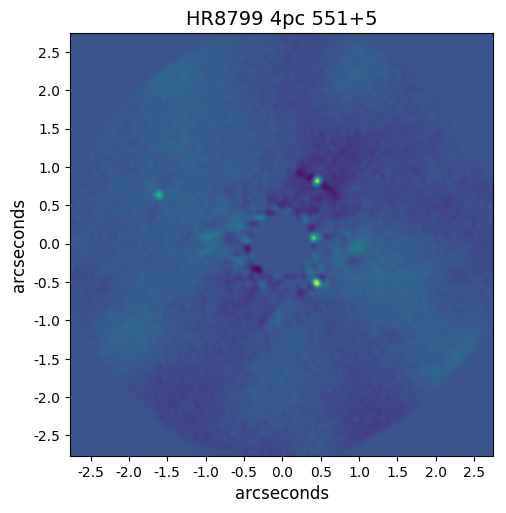 Four planets
NIRC2 vortex observation has lots of science frames + sky rotation
The planet SNRs were maximizedby tuning delta_rot, asize, radius_int, and ncomp.
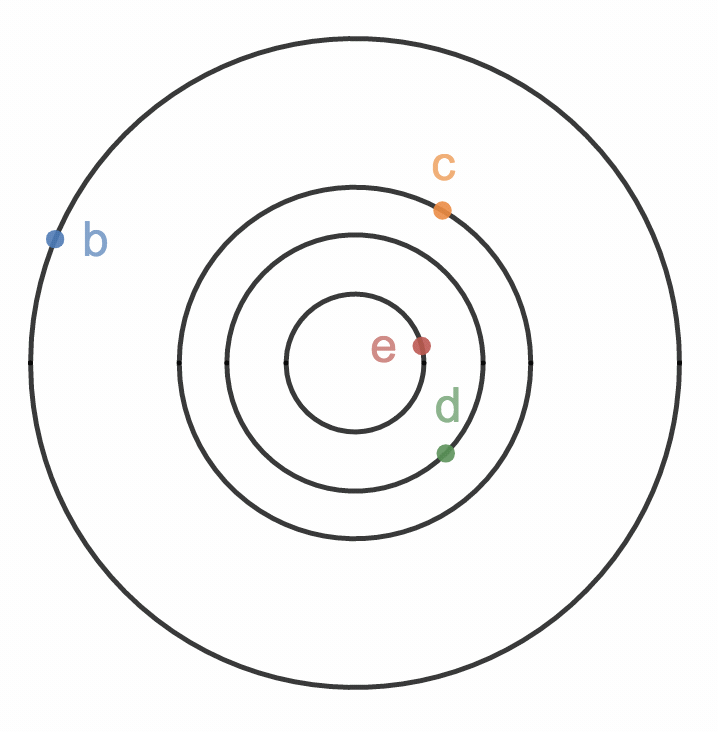 [Speaker Notes: As a test case, the HR8799 dataset was used,
because it has four planets at various separations and our observation had lots of science frames + sky rotation.

During testing, the SNR of each planet was maximized by tuning the VIP parameters.

(4 min mark!)]
Summary of Findings for Annular Methods
[Speaker Notes: So here are the annular ADI results.]
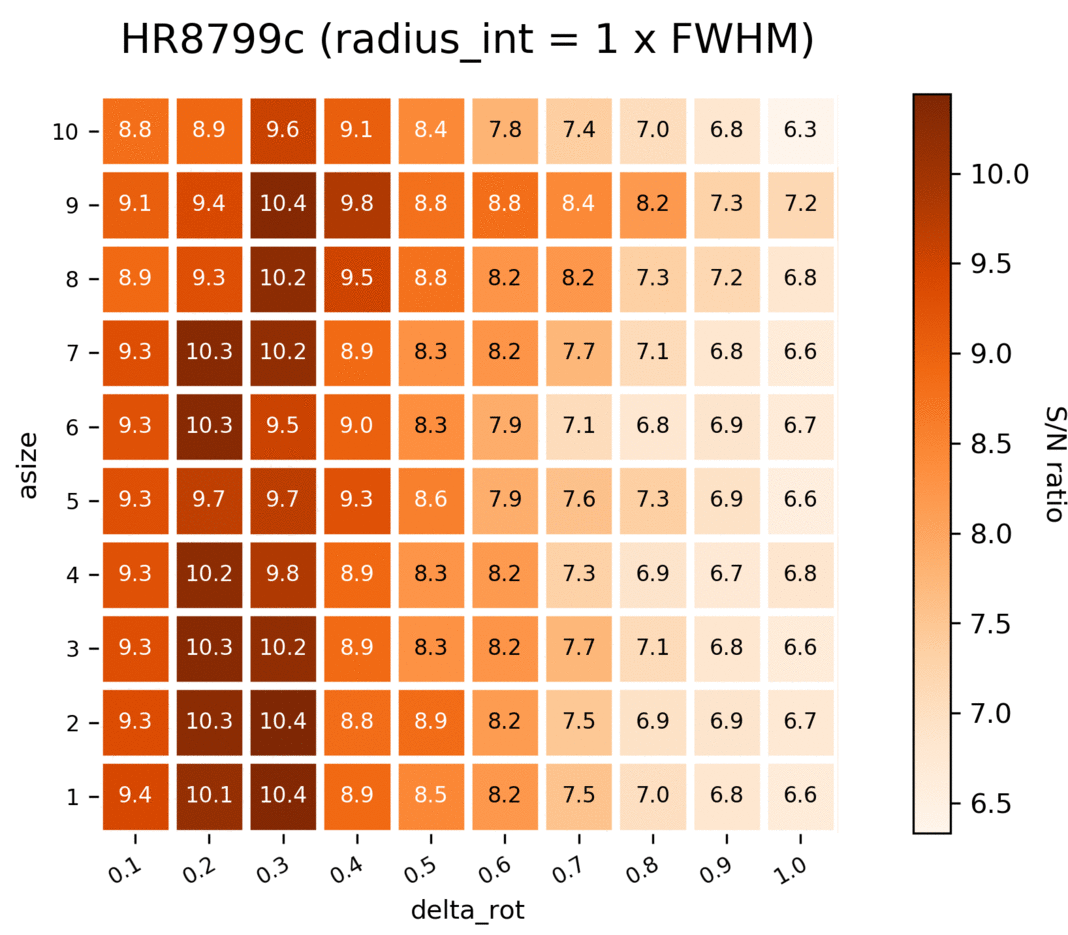 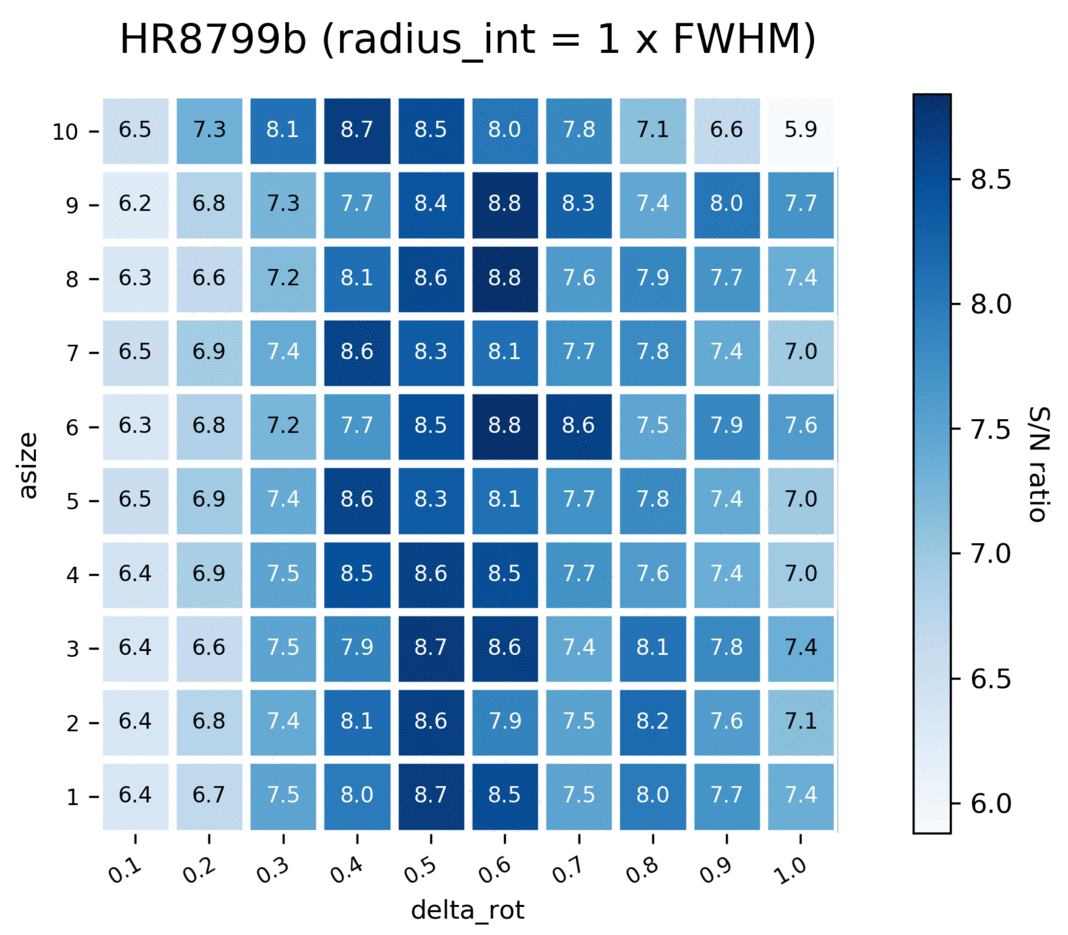 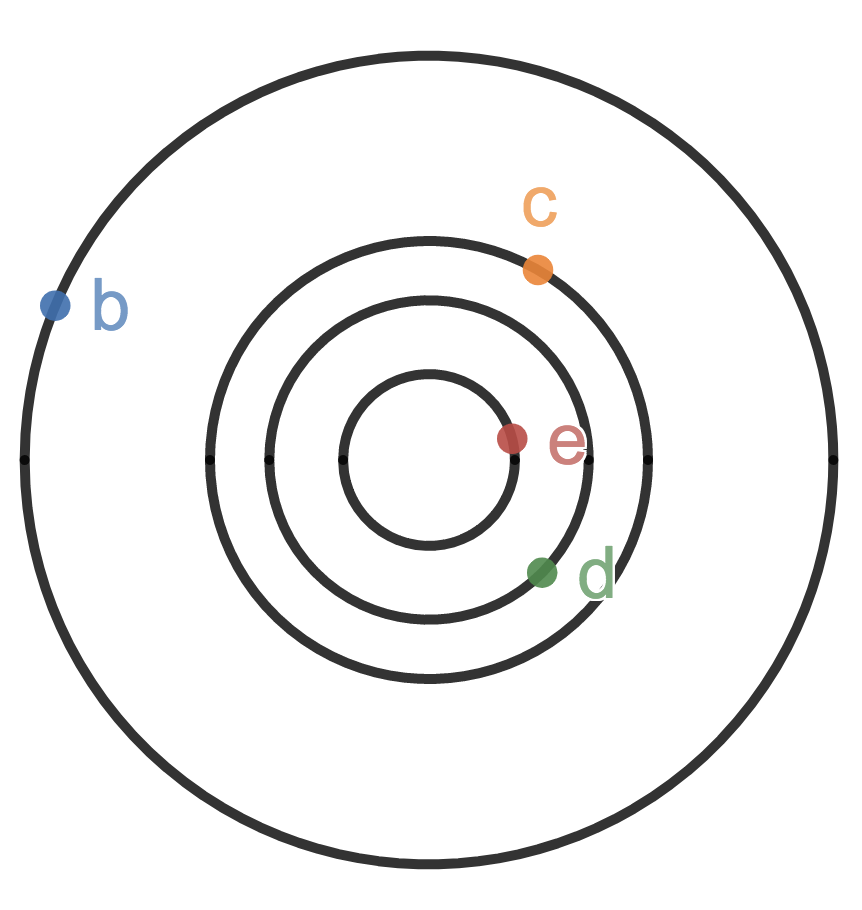 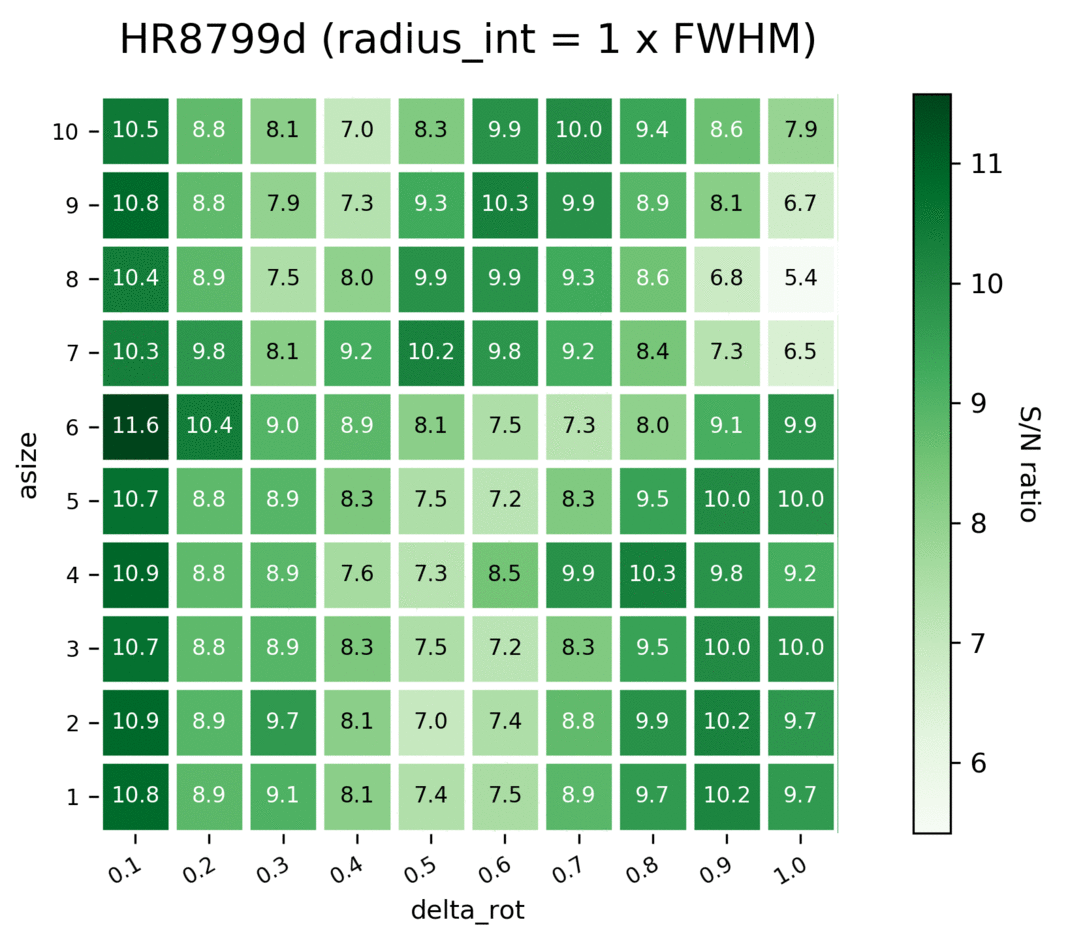 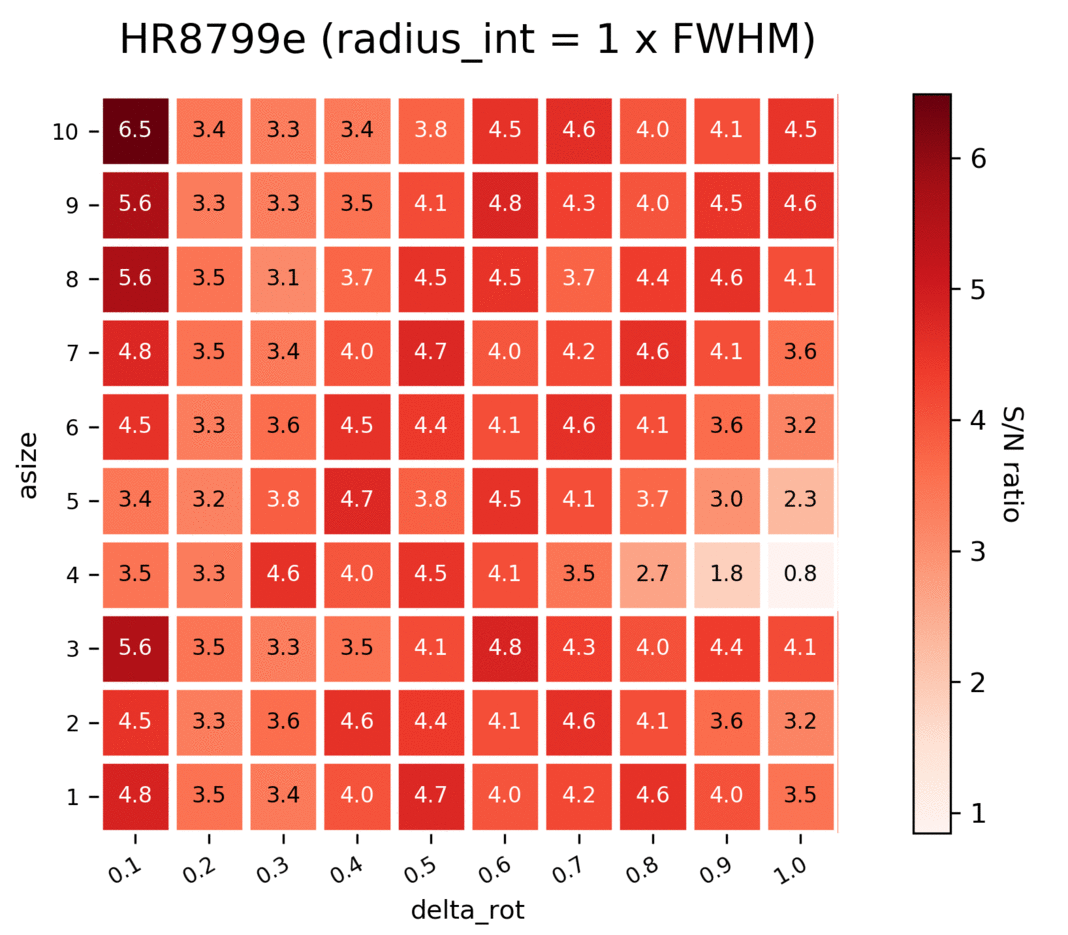 Performance of Annular ADI + median sub
[Speaker Notes: First, here’s the performance of annular ADI with median subtraction.

These heatmaps show the impact of different variables on the SNR of each planet.

[indicate w/ laser]
This is delta rotation, with higher values meaning more frames are discarded when modelling the PSF.

This is asize, with higher values meaning larger annuli.

And, each frame is set to a different radius_int, with higher values meaning more was masked off from the center of each image during ADI.

For each planet, notice there are columns where the SNR is pretty good.
This shows that delta_rot has a big effect on the SNR of a planet, while asize and radius_int don’t.

(note: the FWHM for Keck NIRC2 is about 8 pixels)]
Typical SNR vs. delta_rot for annular ADI + median subtraction
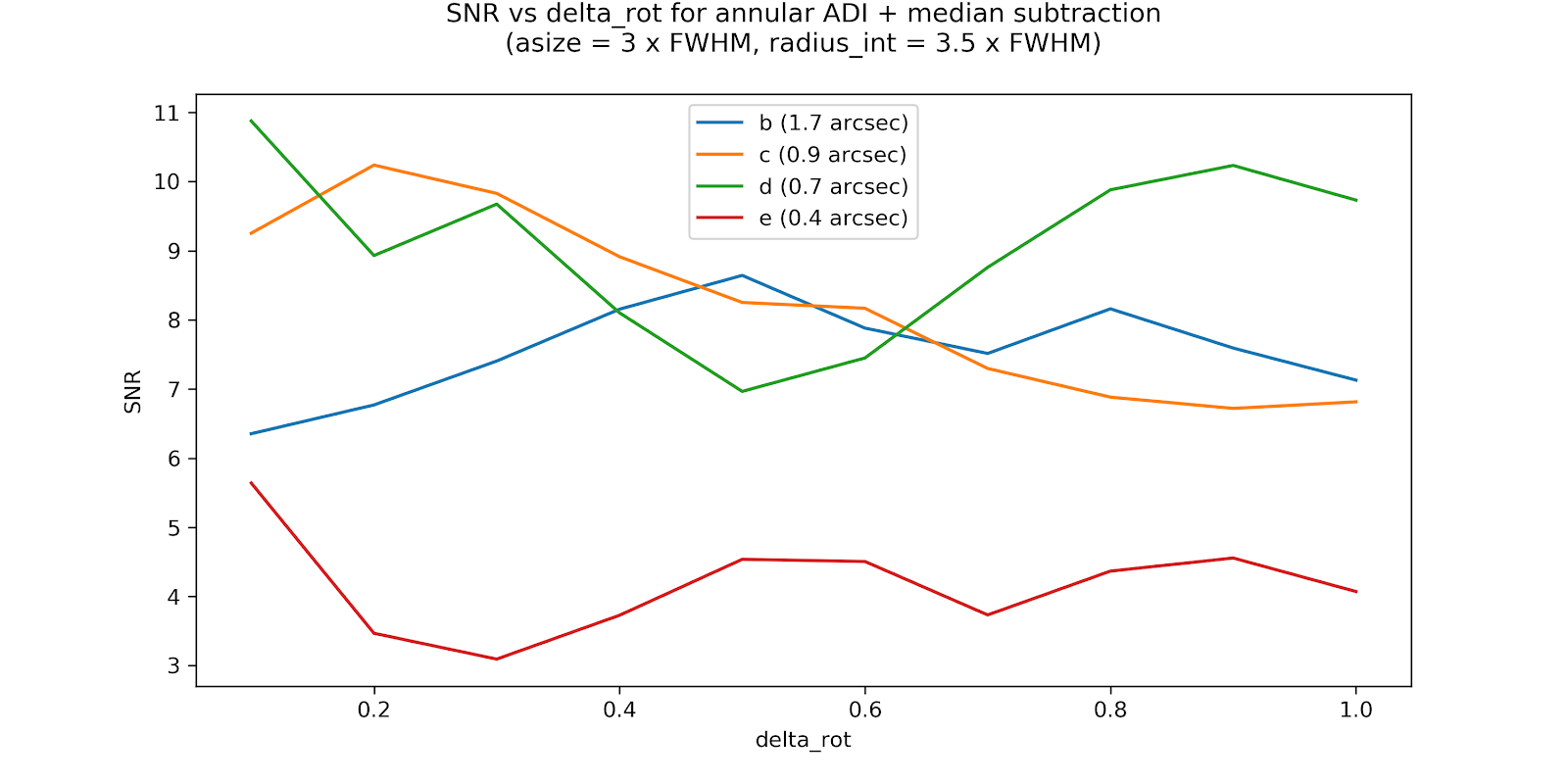 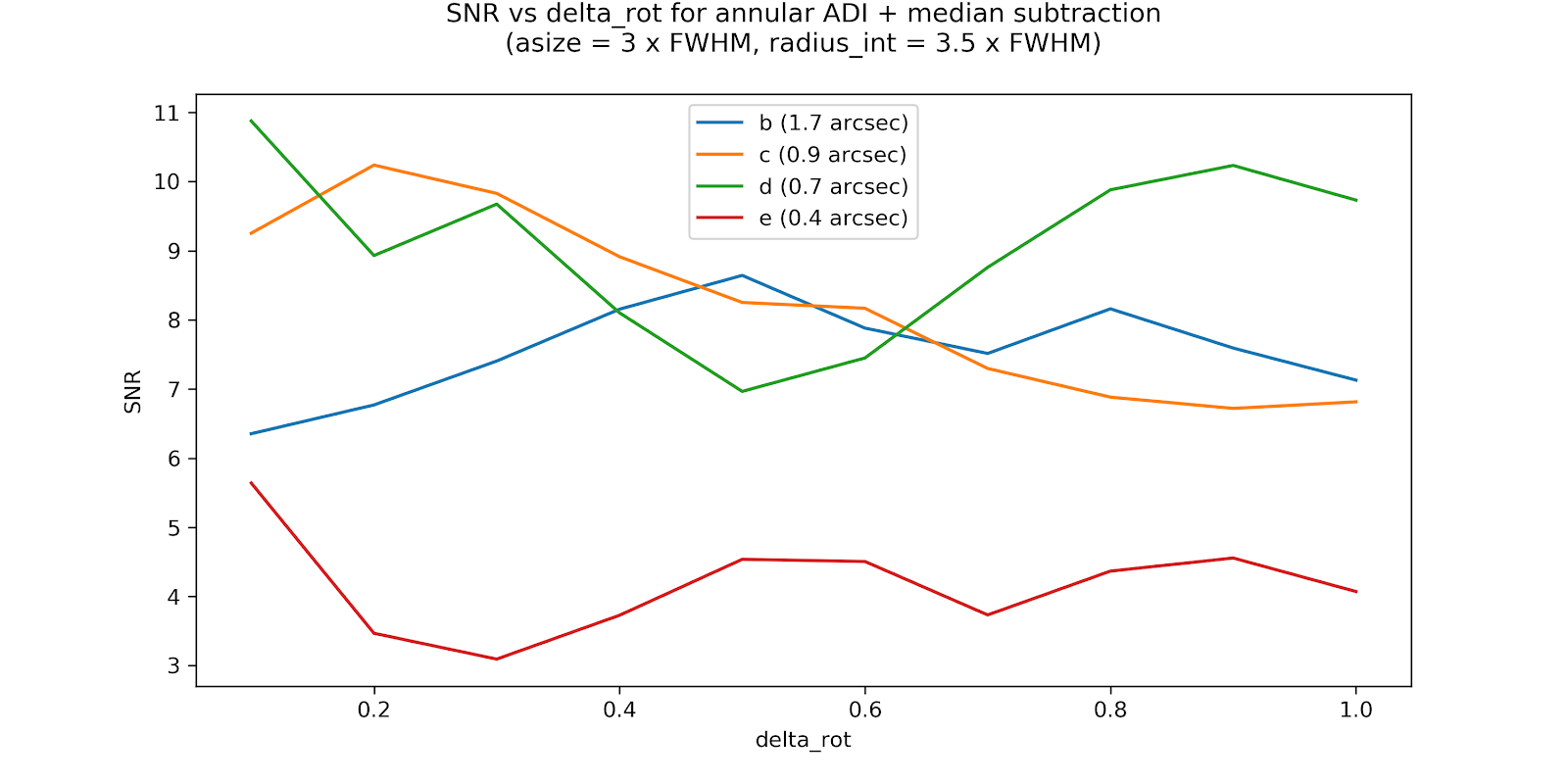 Planet SNR
asize = 3 radius_int = 3.5
.in terms of NIRC2 FWHM, ~ 8 px
delta_rot
[Speaker Notes: Here’s what a typical SNR vs. delta_rot graph would look like for each planet to illustrate this point.

Add max SNR markers 📍
Get rid of legend, re-do it nicely
Literally highlight fact that low delta_rot is ideal (on duplicated slide maybe)
Note: test delta_rot = 0  someday not now lmao.. Also go out to like 5???]
Typical SNR vs. delta_rot for annular ADI + median subtraction
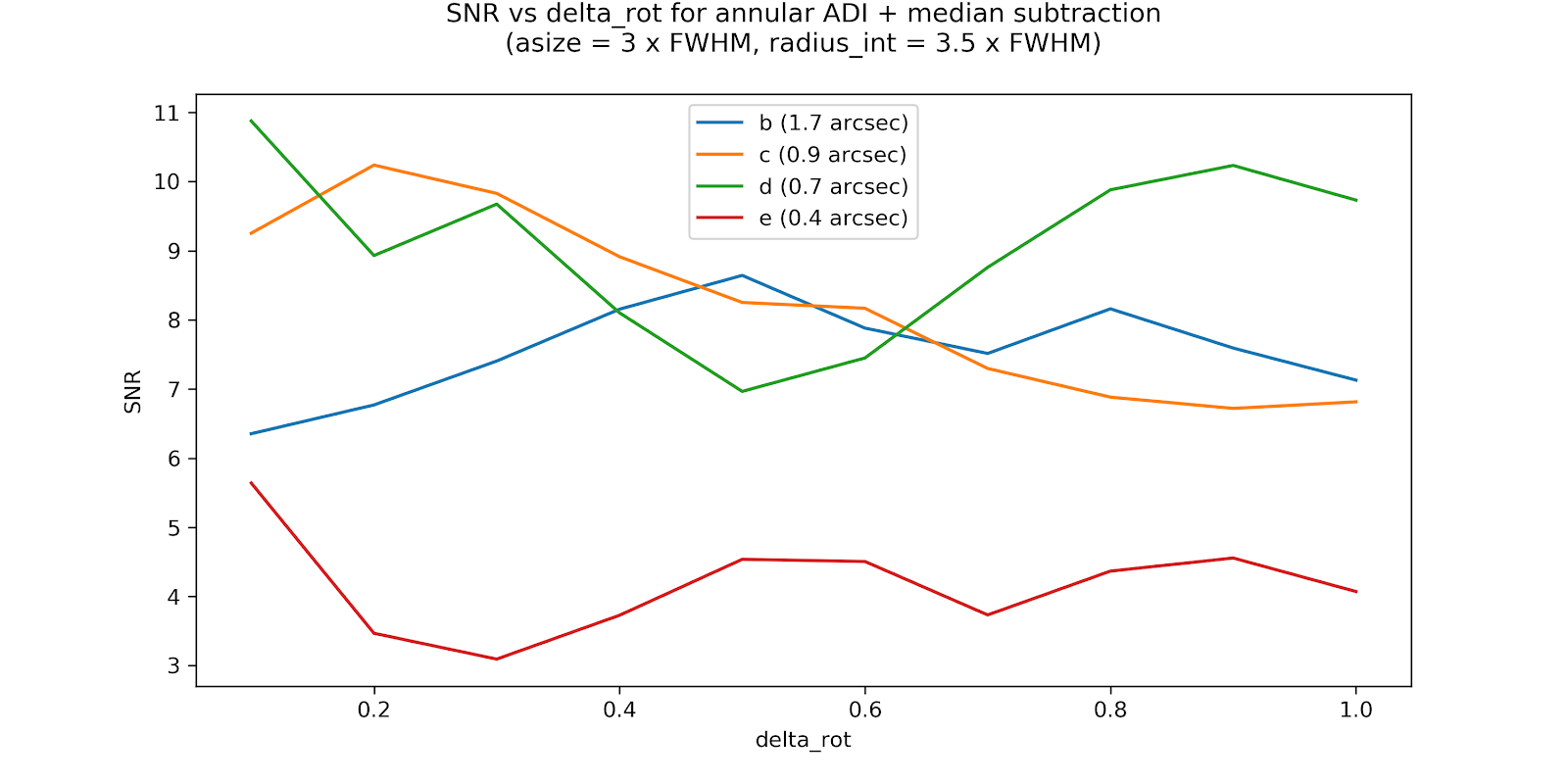 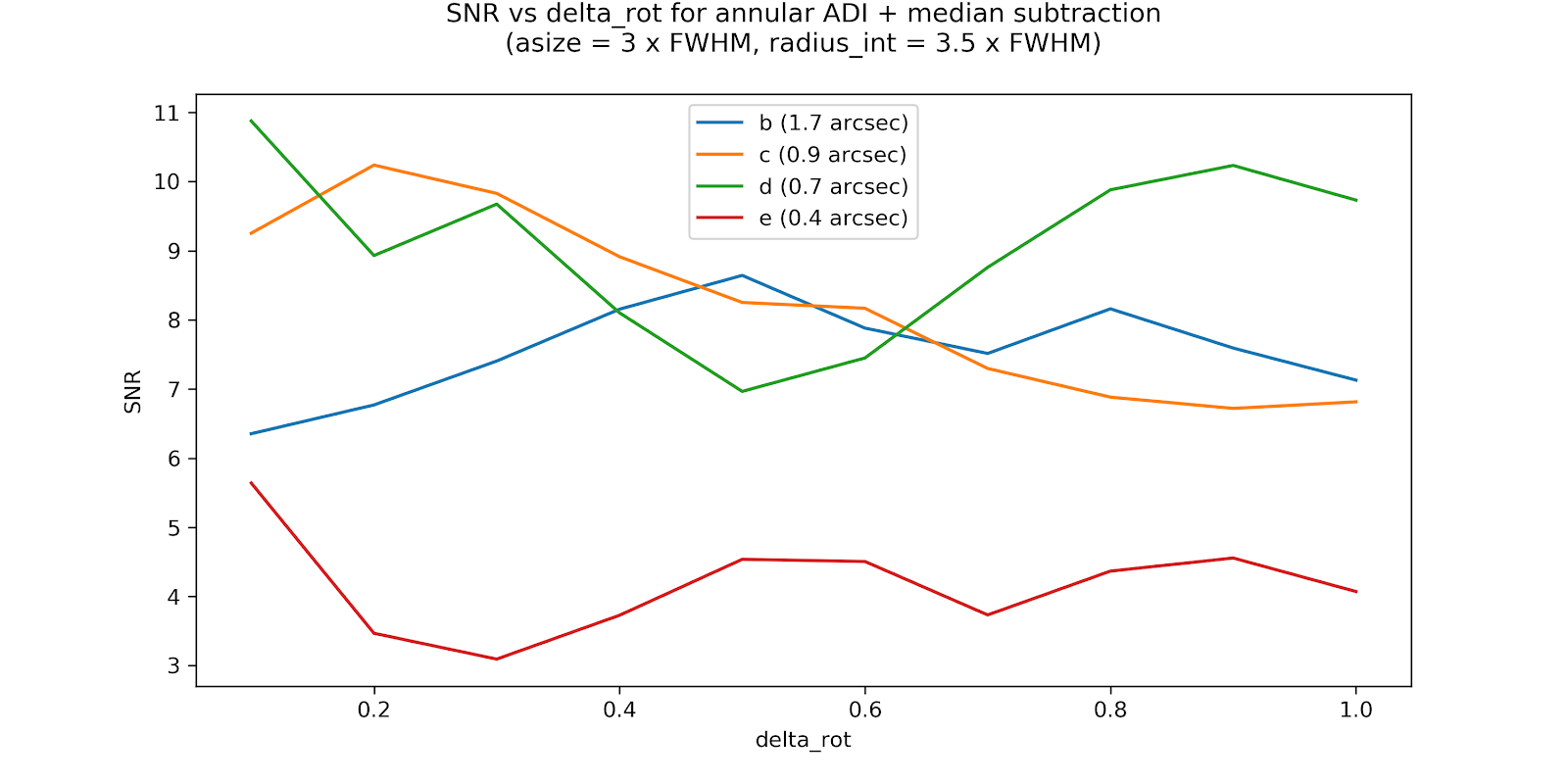 Planet SNR
asize = 3 radius_int = 3.5
.in terms of NIRC2 FWHM, ~ 8 px
Low delta_rot (0.1-0.5) is ideal
delta_rot
[Speaker Notes: Note that the SNR tends to be best for low delta_rot values (0.1-0.5).


Add max SNR markers 📍
Get rid of legend, re-do it nicely
Literally highlight fact that low delta_rot is ideal (on duplicated slide maybe)
Note: test delta_rot = 0  someday not now lmao.. Also go out to like 5???]
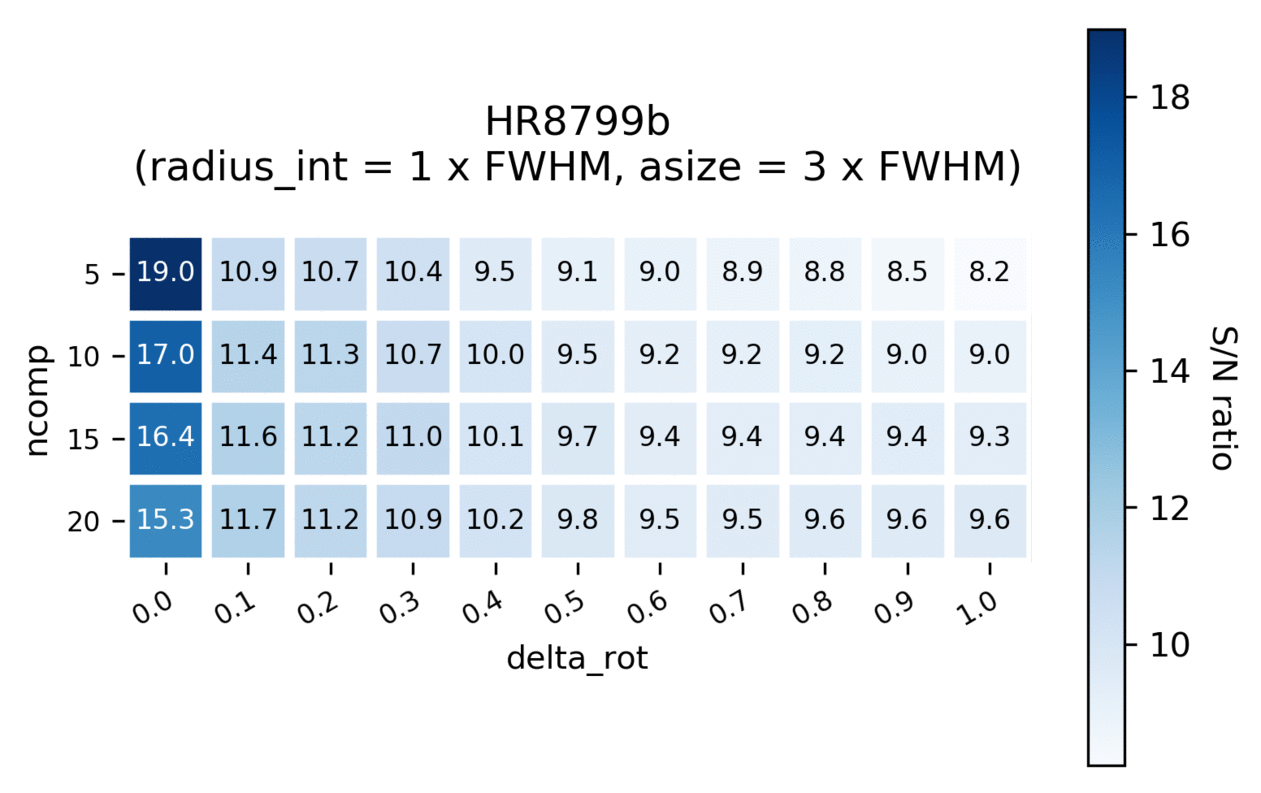 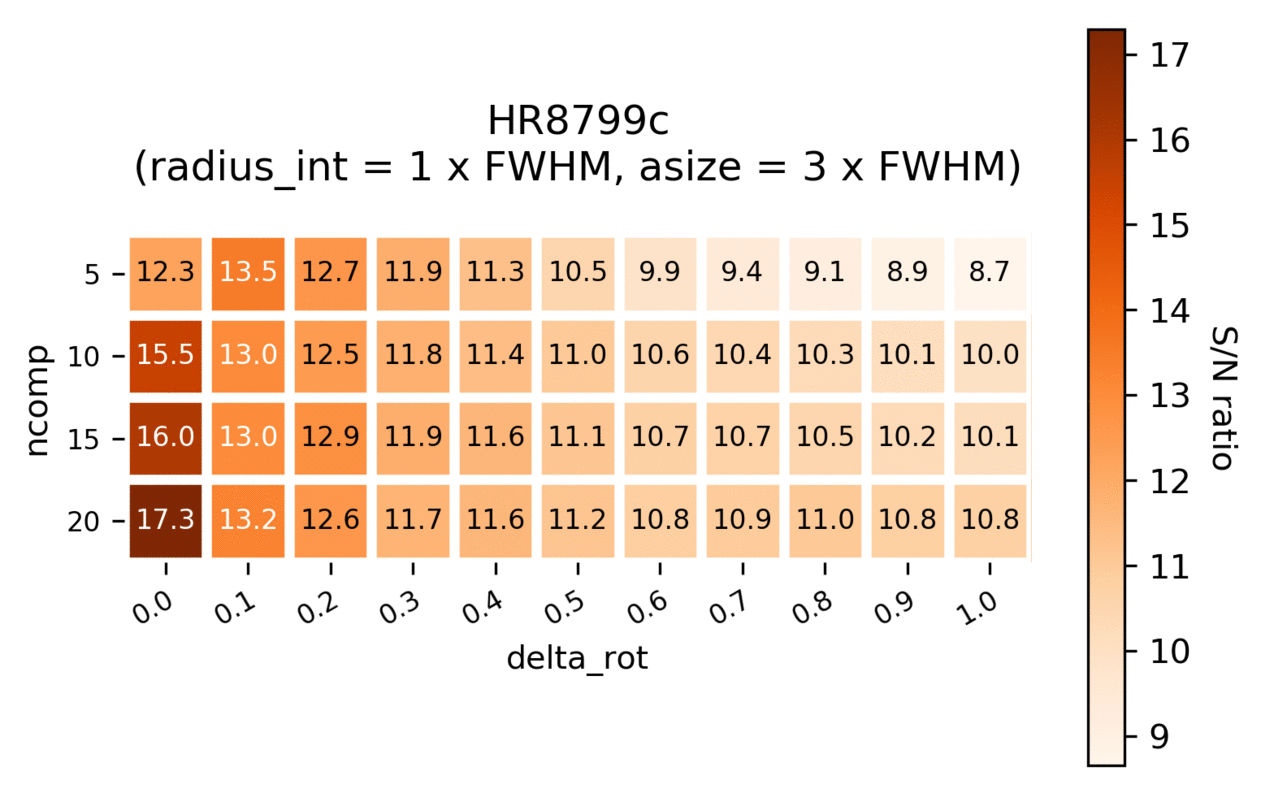 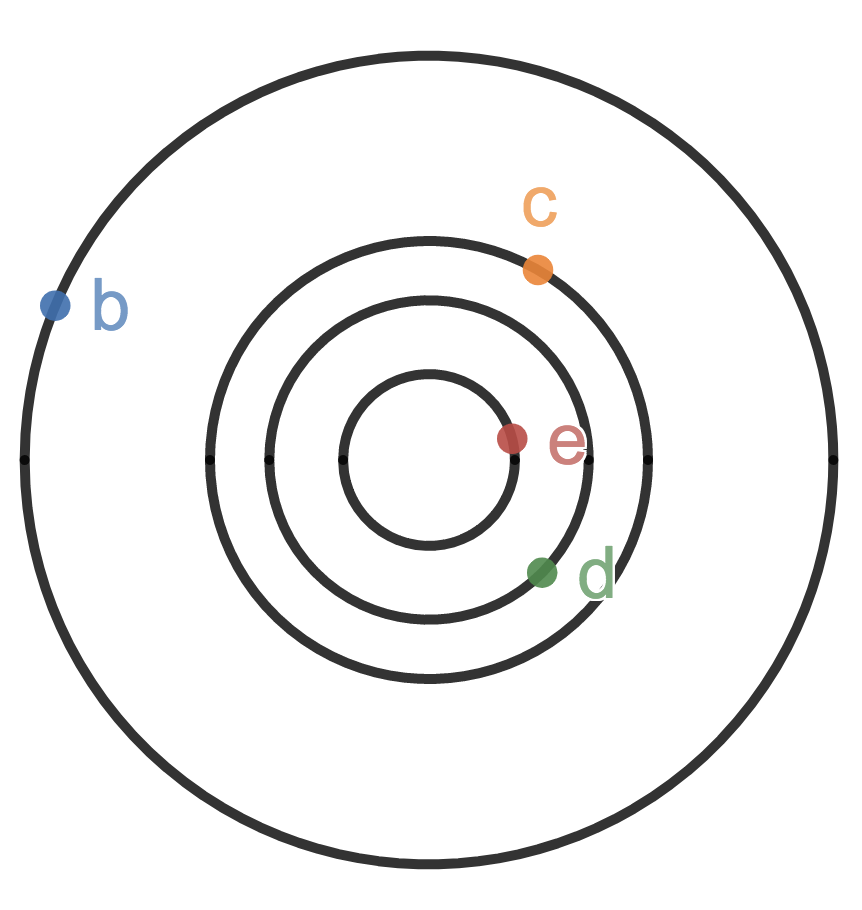 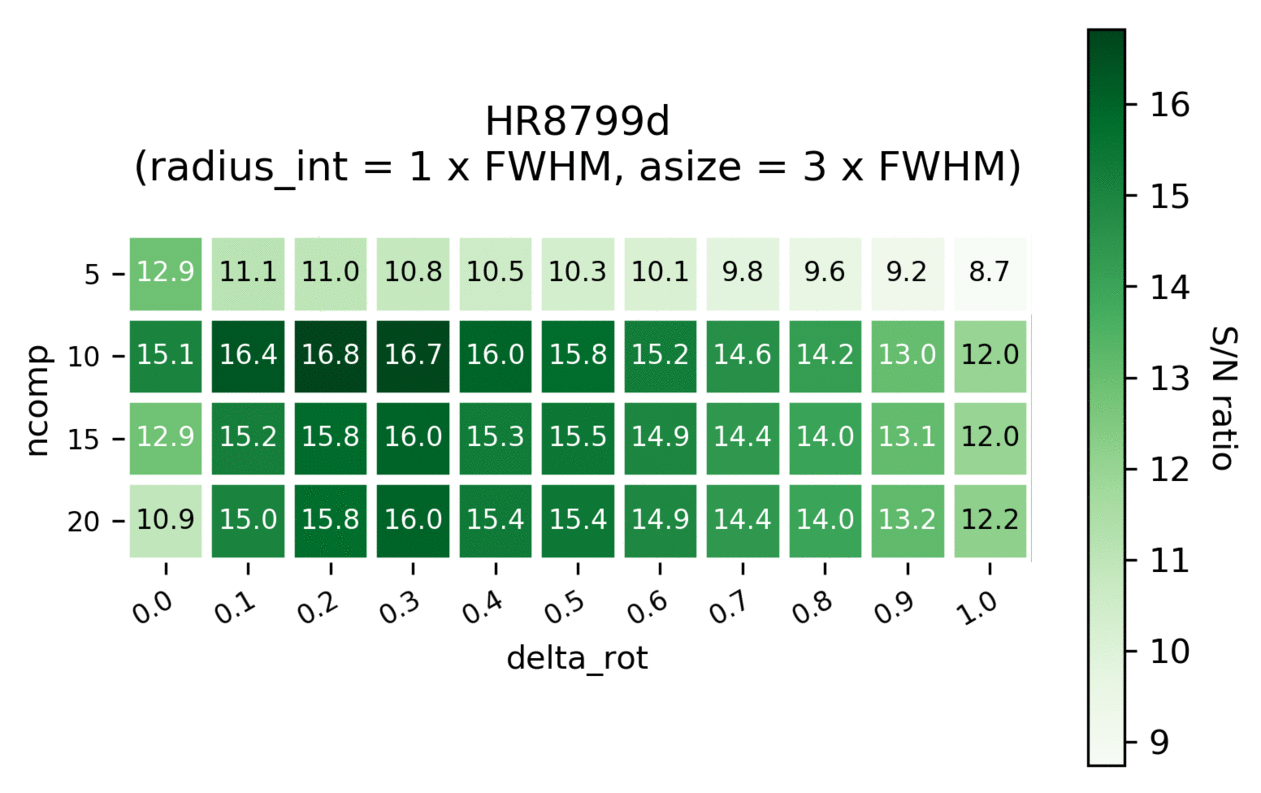 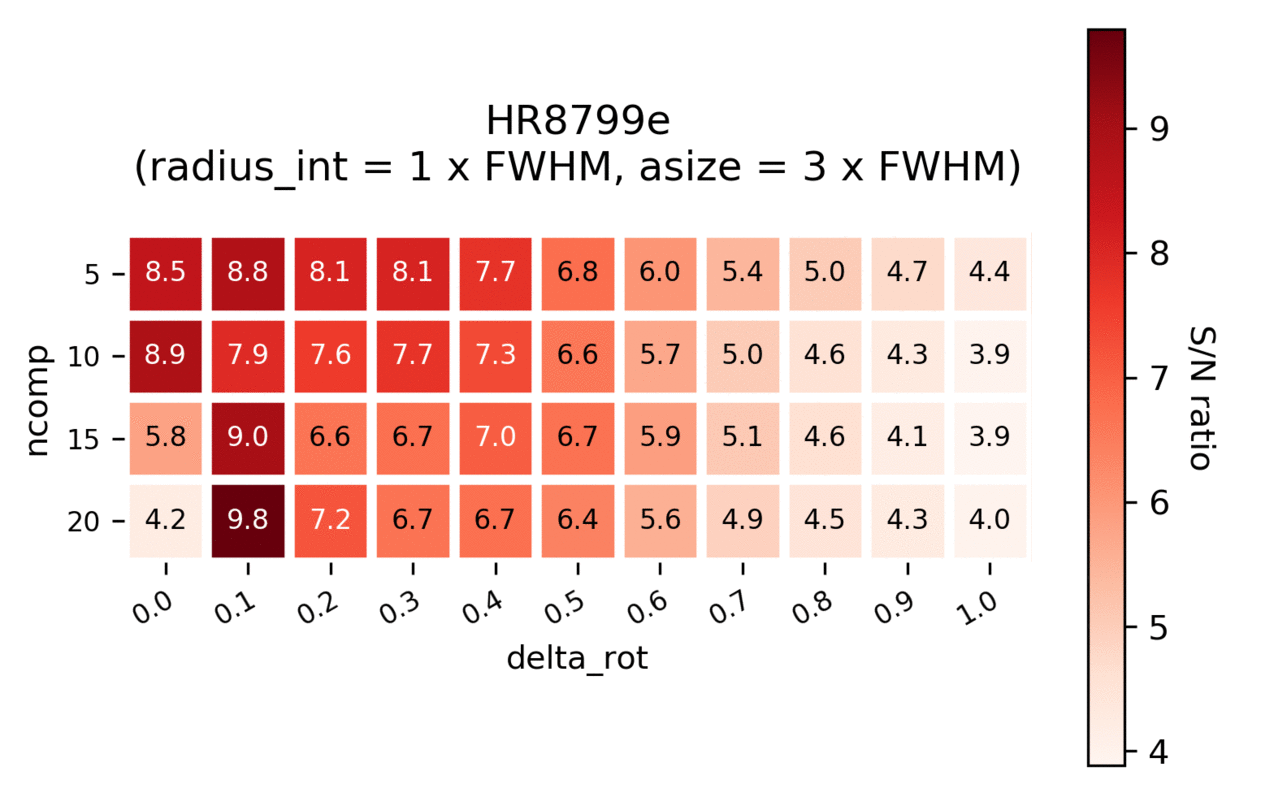 Performance of Annular ADI + PCA
[Speaker Notes: Next, here is the performance of annular ADI with PCA.

Note delta_rot is still along the bottom axis, but now asize is held at a constant 3.
The vertical axis is the # of components used in PCA.
Each frame still represents a new radius_int size.

Here, it turns out both the number of components and delta_rot have a big effect on the SNR for annular ADI with PCA.]
Typical Annular ADI + PCA SNR
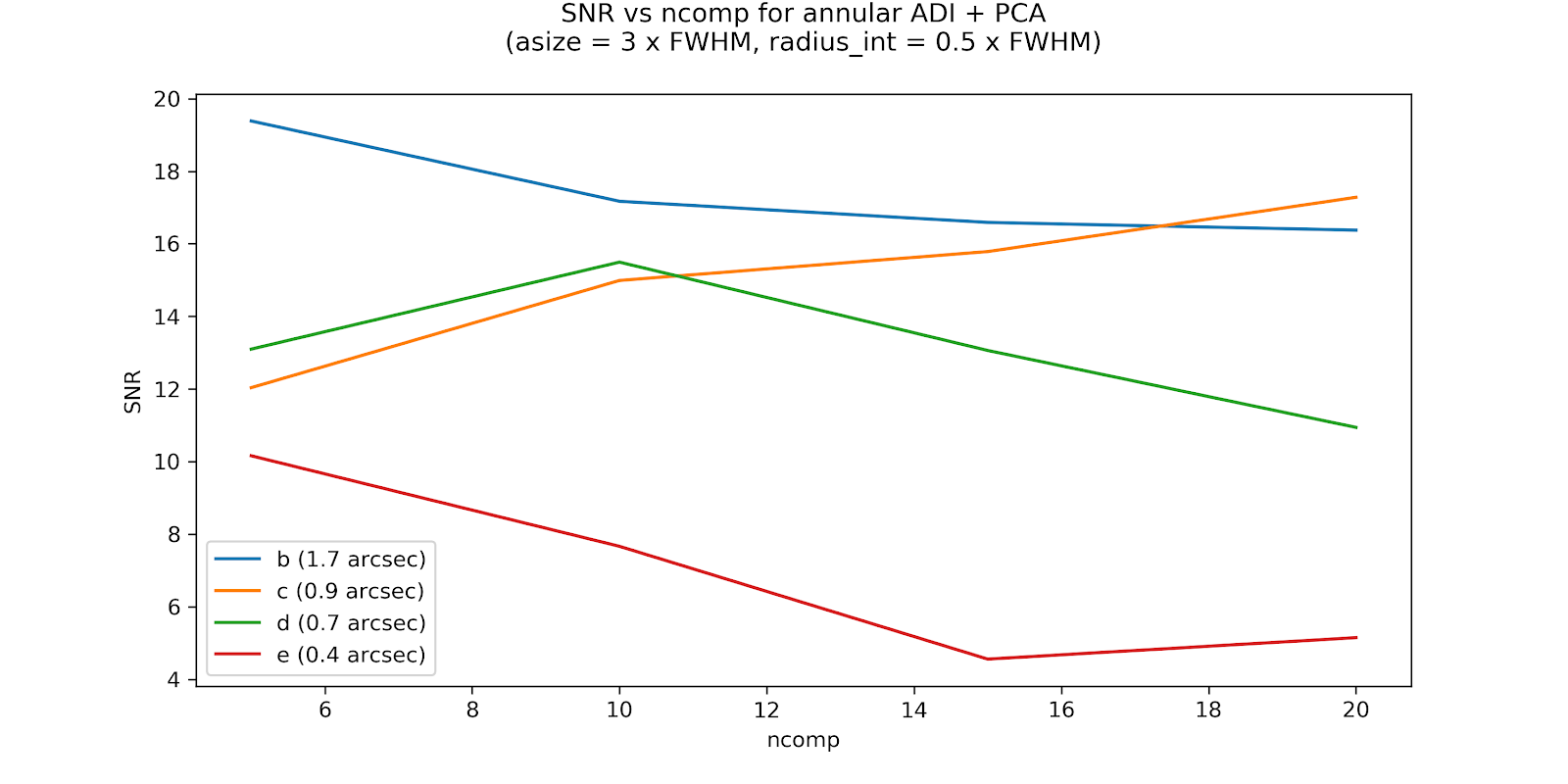 delta_rot = 0
[Speaker Notes: Here it shows how big an of an impact ncomp has on the SNR of each planet. [indicate w/ laser]

Note that delta_rot is held constant at 0, meaning all science frames were used to model the PSF, as this value was ideal for most cases.]
Optimal SNR achieved across methods
annular median
full-frame PCA
annular PCA
full-frame median
b
c
d
e
[Speaker Notes: Here’s some optimized planet SNRs measured for each ADI method.

Annular PCA was the best for all of the planets! It beat full-frame PCA (which our pipeline currently uses) by quite a bit. However, it takes about twice as long to run.

(6:15ish mark!)]
Future Plans for Annular ADI
[Speaker Notes: Annular ADI can be added to our data reduction pipeline, so it can be used not only for future observations, but for the hundreds we already have from the past 3 years of NIRC2 vortex observing.

We may find planets that the full-frame methods missed!





---
Add annular smiley omg
MAKE IT BLINK
WITH PLANETS WOW
and vortex too just chillin :o)]
Dr. Mawet, Dr. Ruane, and the Vortex team

SFP and SURF
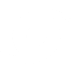 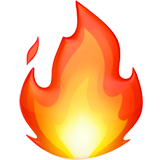 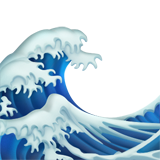 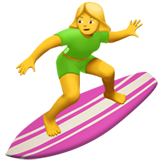 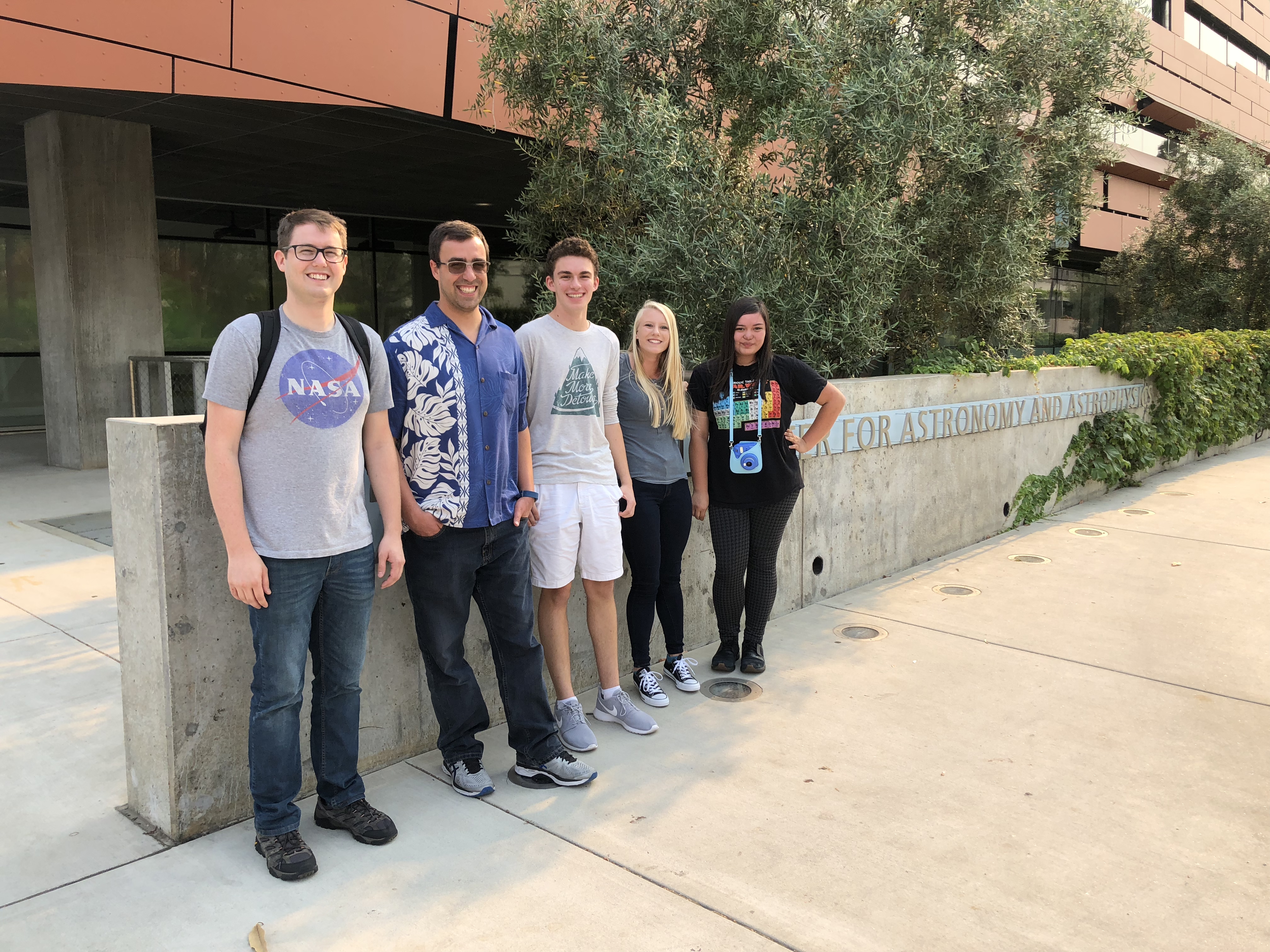 Thank You!
[Speaker Notes: I’m very grateful to the vortex team and the SURF program for giving me the opportunity to be here!]
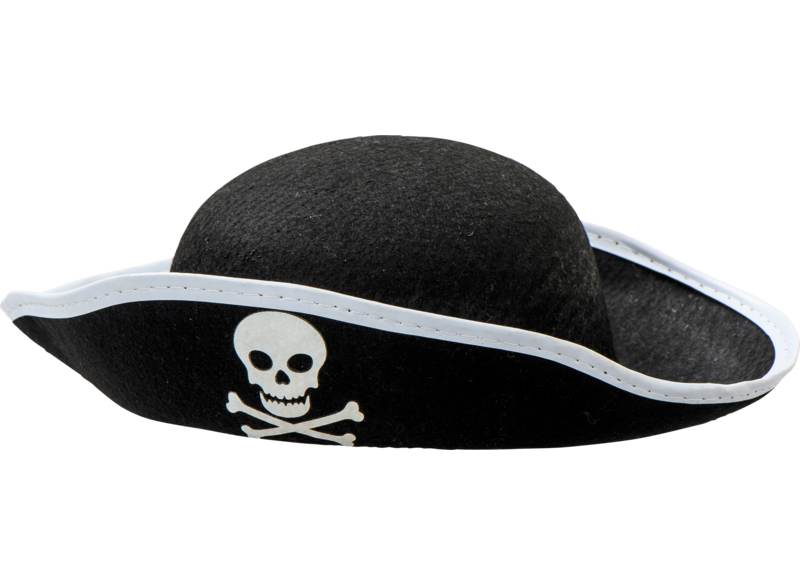 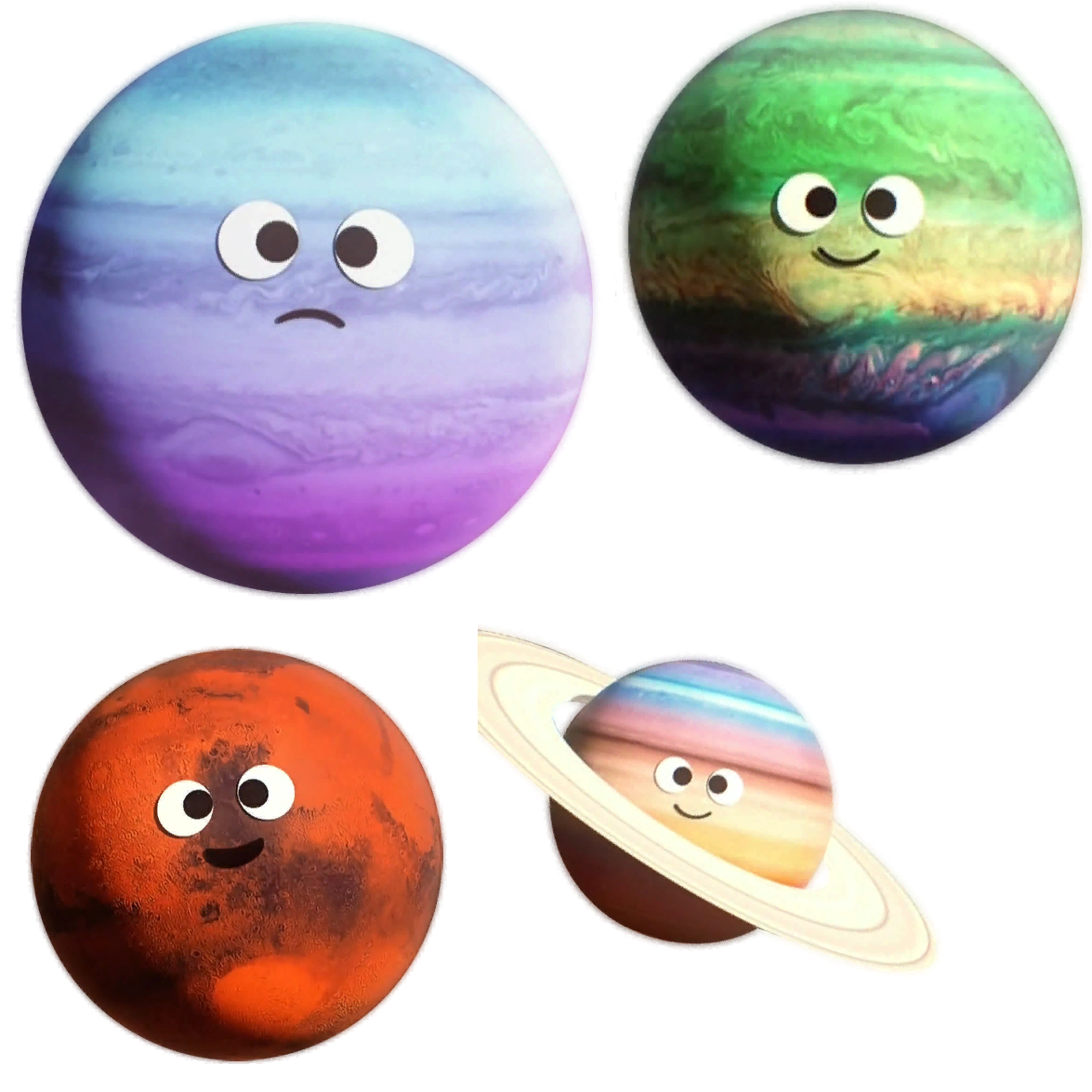 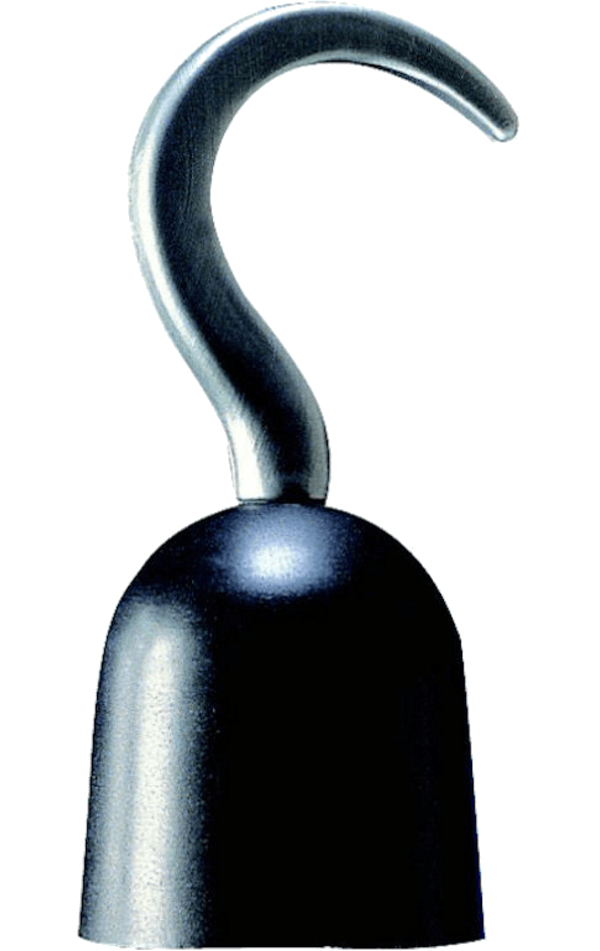 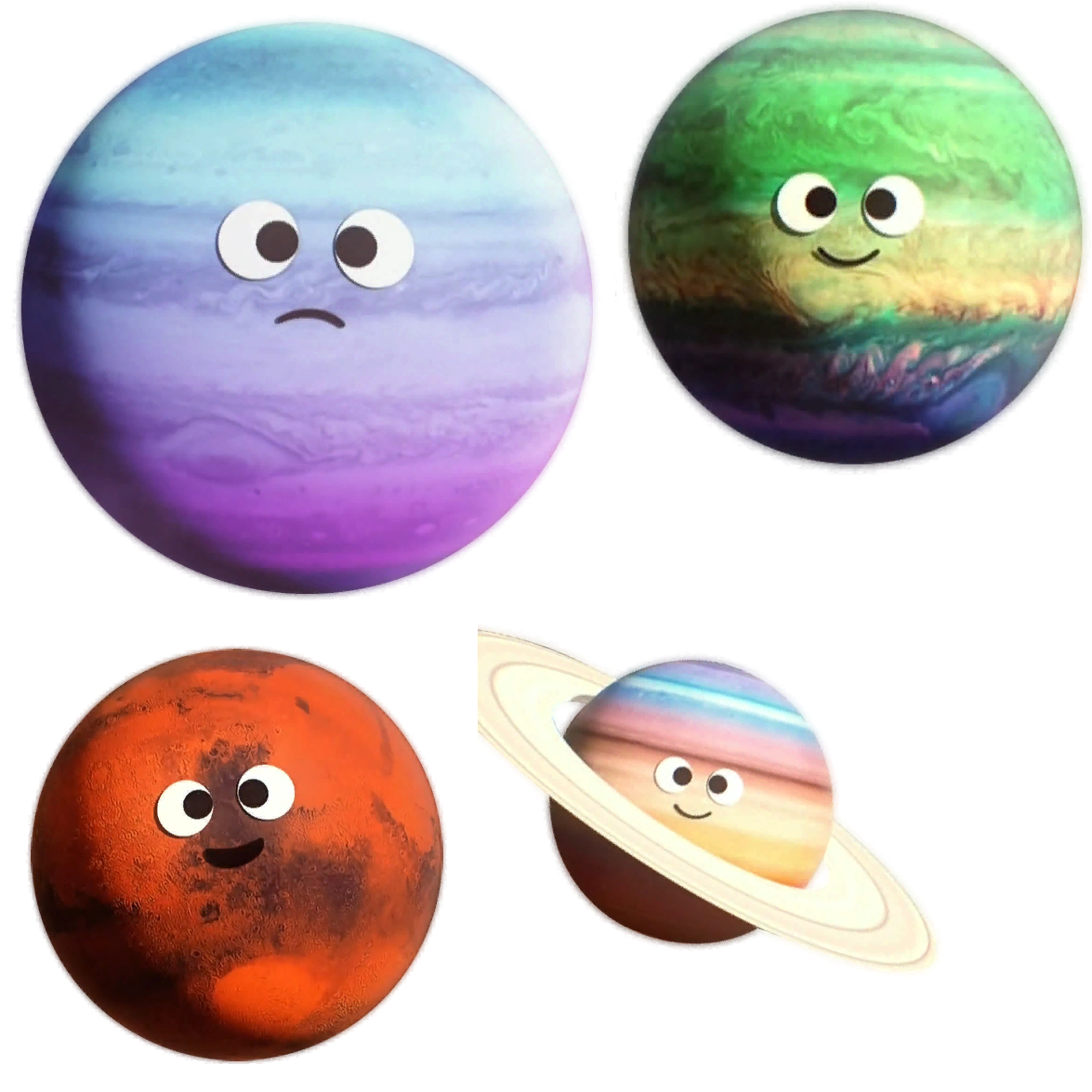 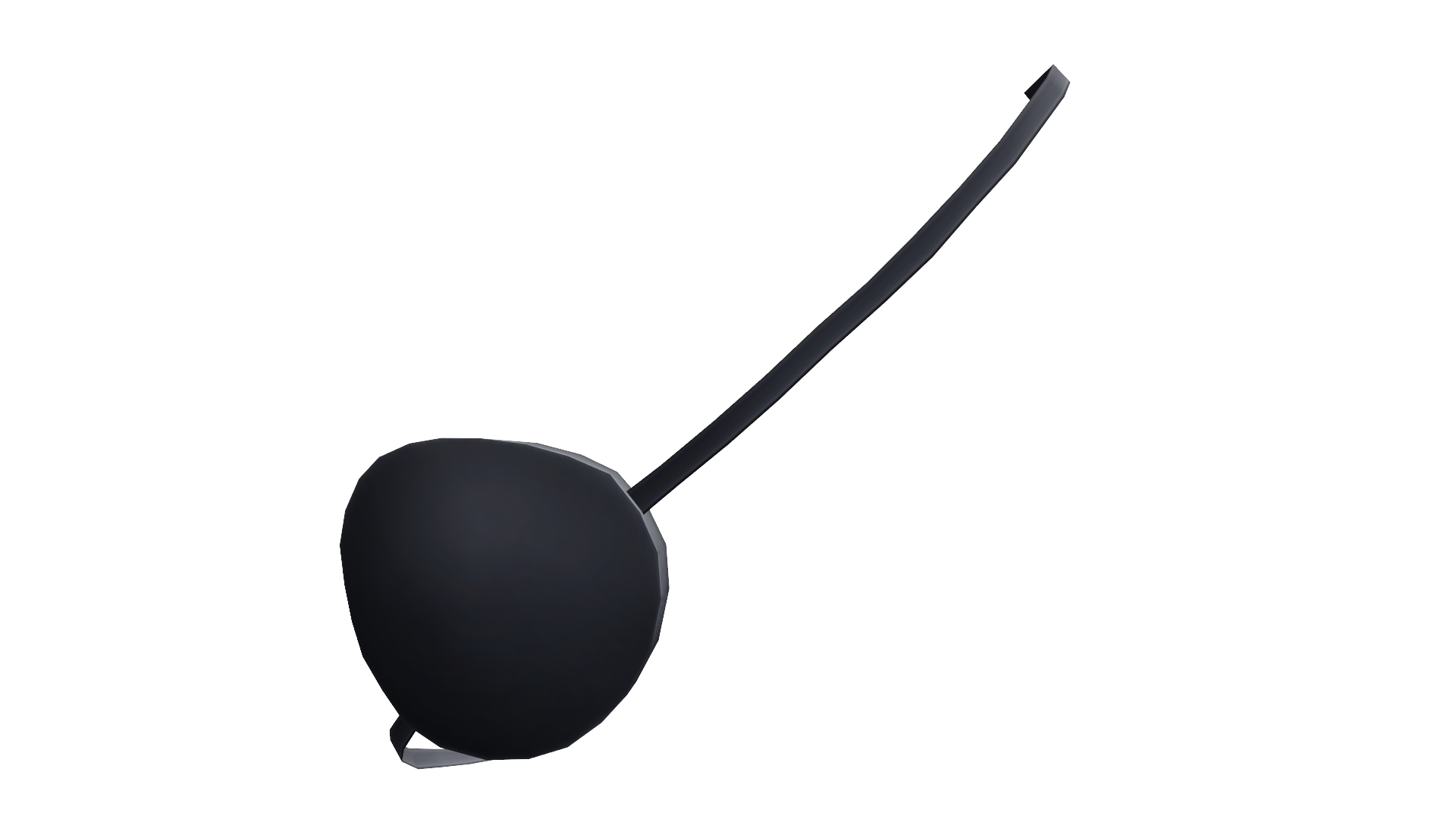 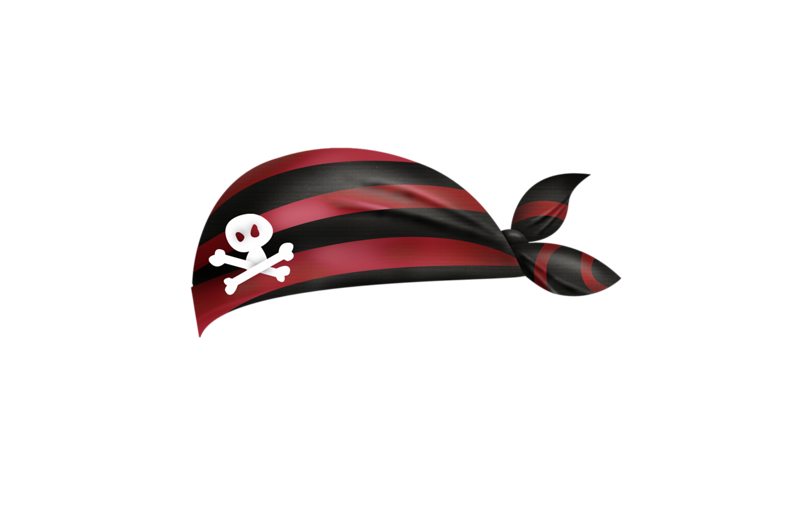 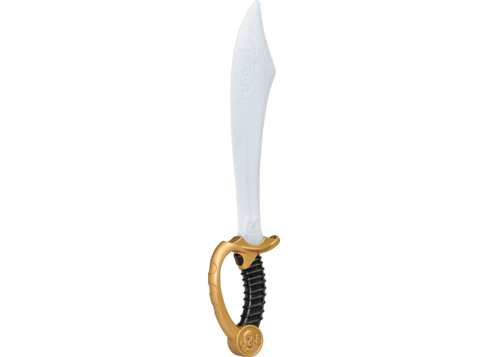 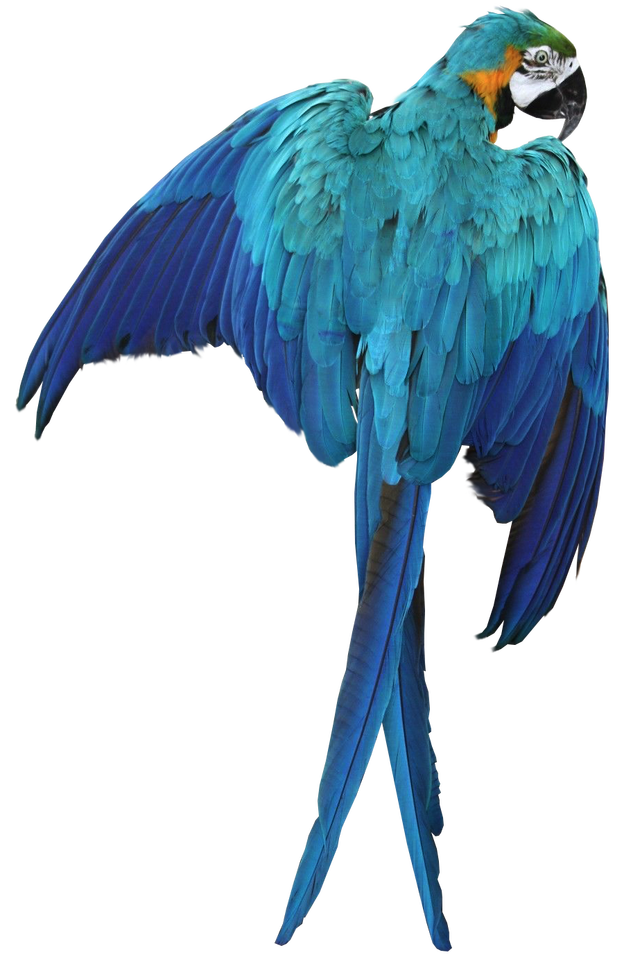 Any riddles fer me?
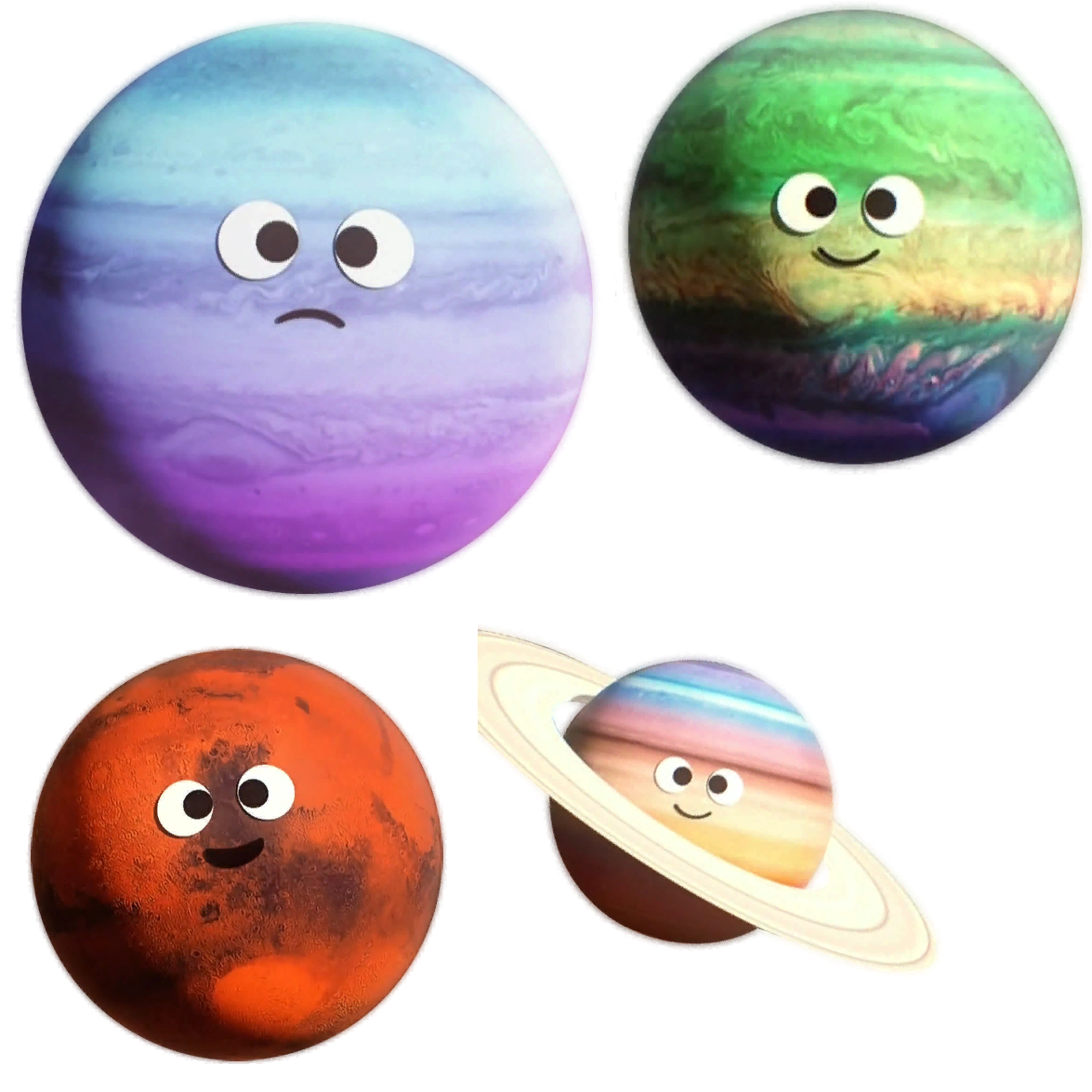 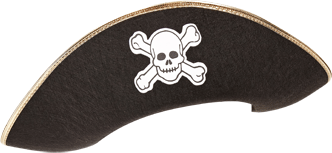 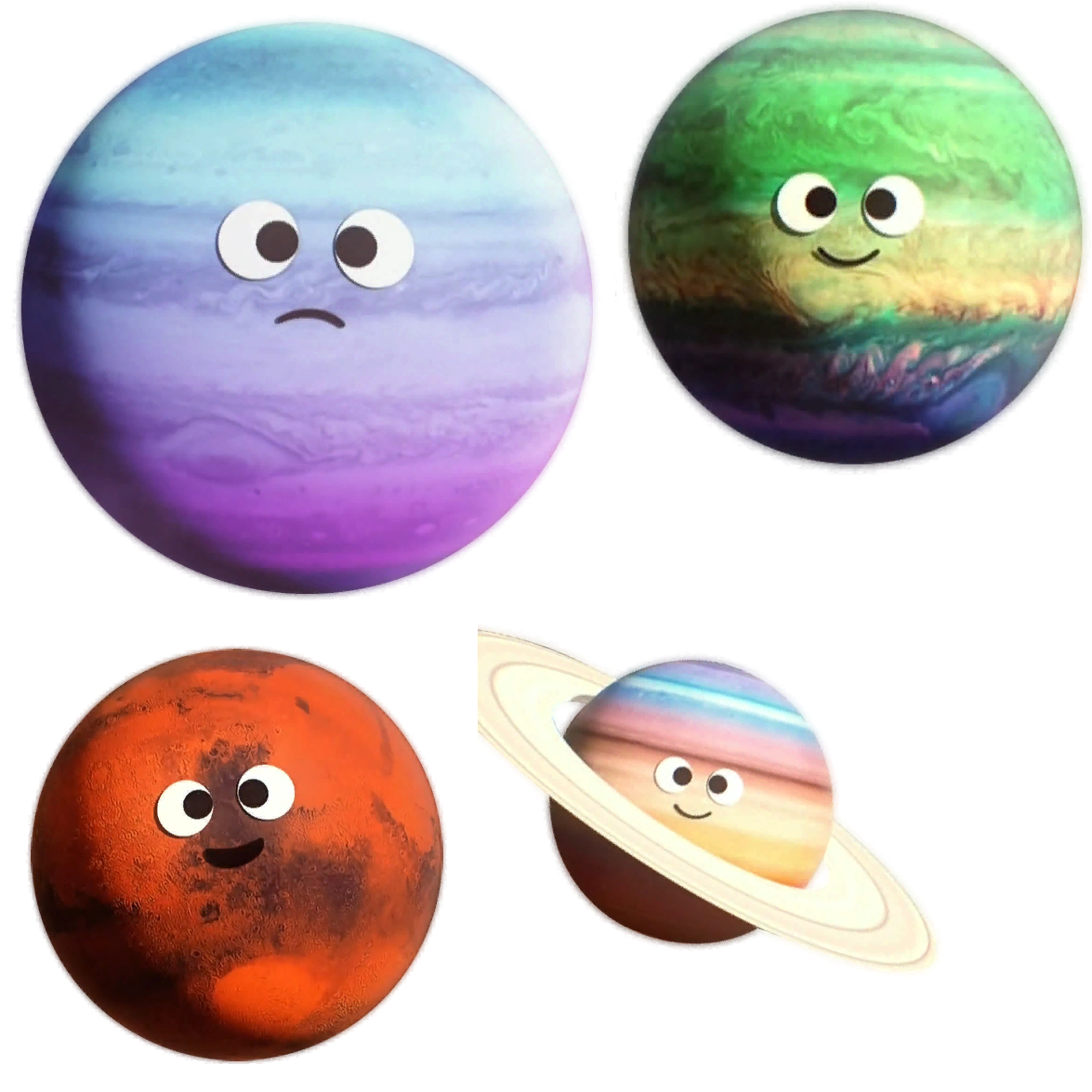 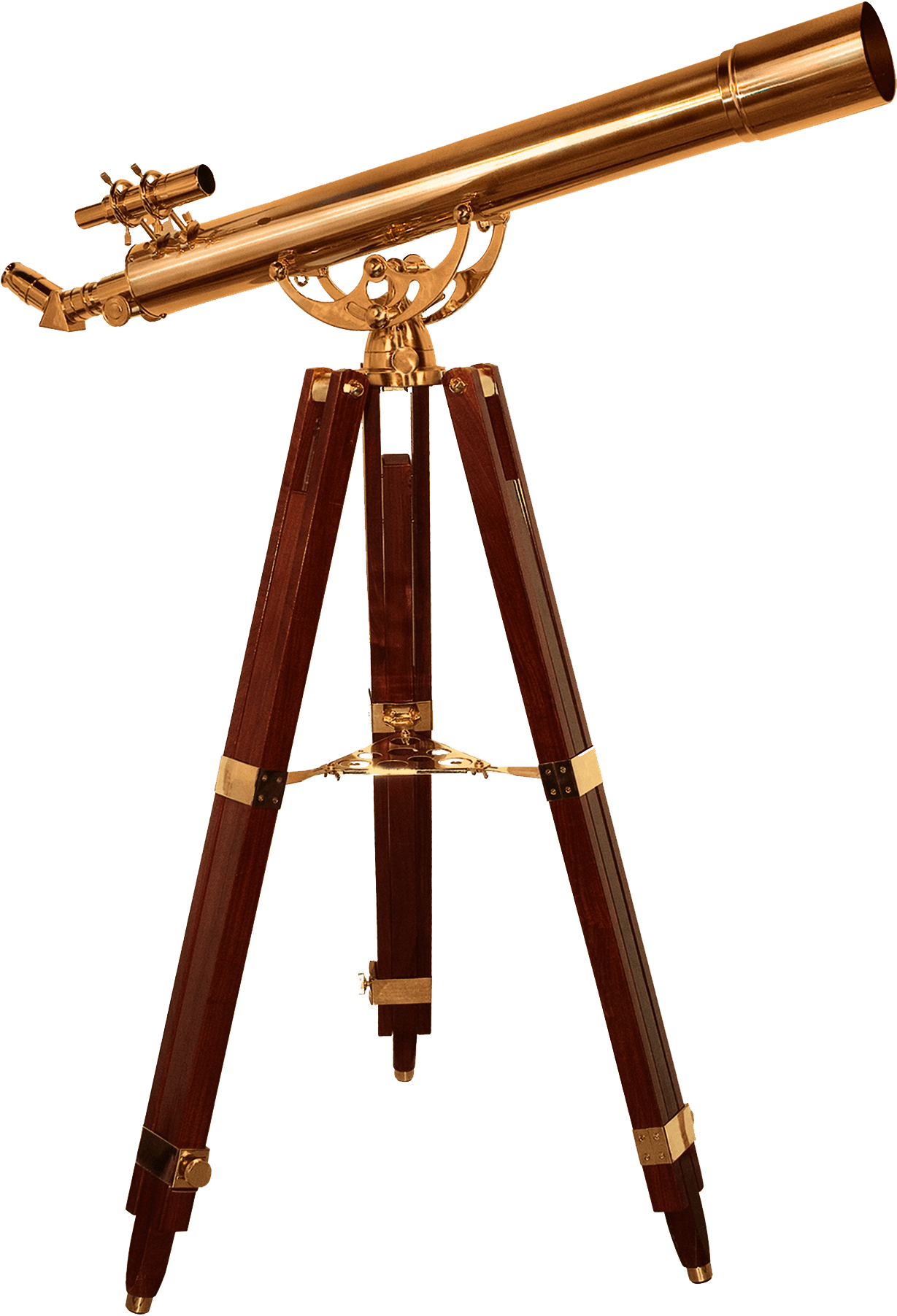 (ask me questions)
[Speaker Notes: Thank you very much. ]